Deep Learning for Manipulation and Navigation
Andrey Zaytsev and Tanmay Gangwani
Outline
Learning from Demonstrations
Imitation Learning 
Optimal Control and Planning

Manipulation and Navigation 
Learning using Physical Interactions
Navigation using Auxiliary Supervision
Notations
Trajectory
State
Time
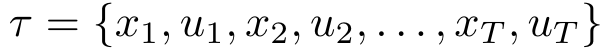 Notations
Trajectory Distribution
A few samples from the distribution
State
Time
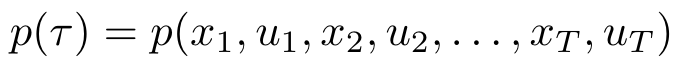 Notations
Trajectory Distribution
MDP
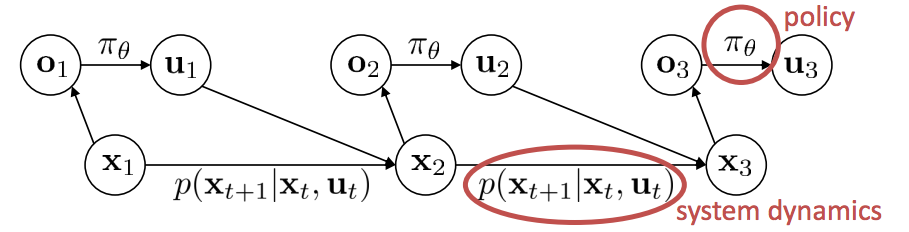 State
Time
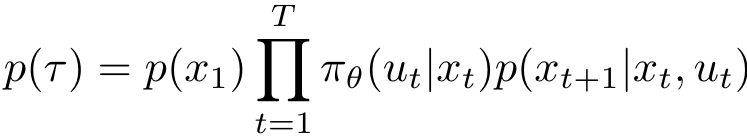 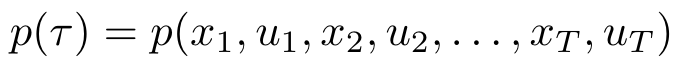 RL with Rewards
Policy gradient, Q-learning depend on frequent rewards
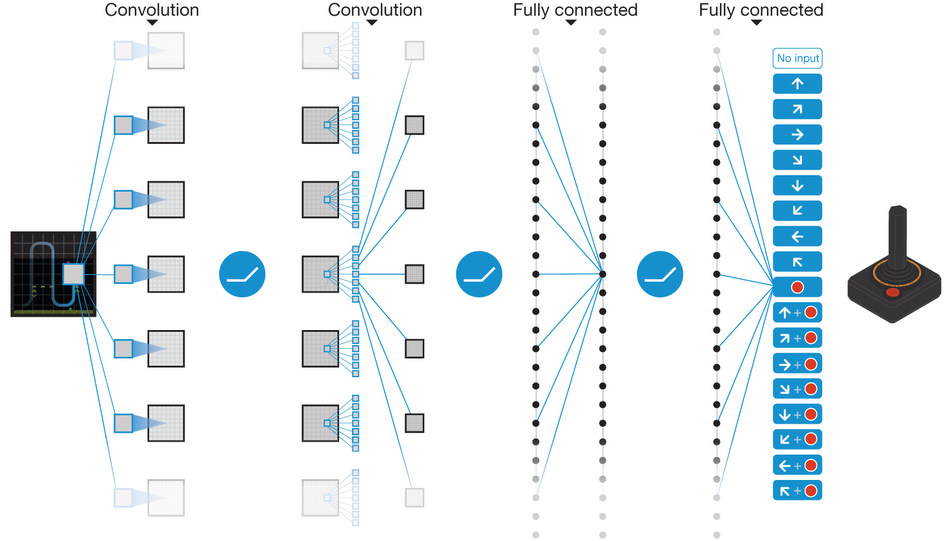 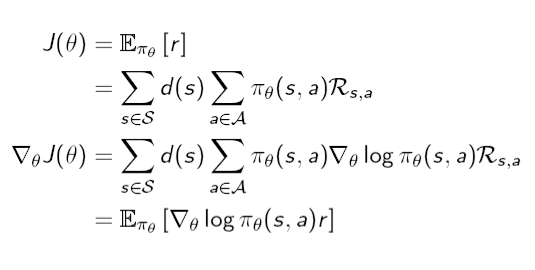 RL with Rewards
Policy gradient, Q-learning depend on frequent rewards
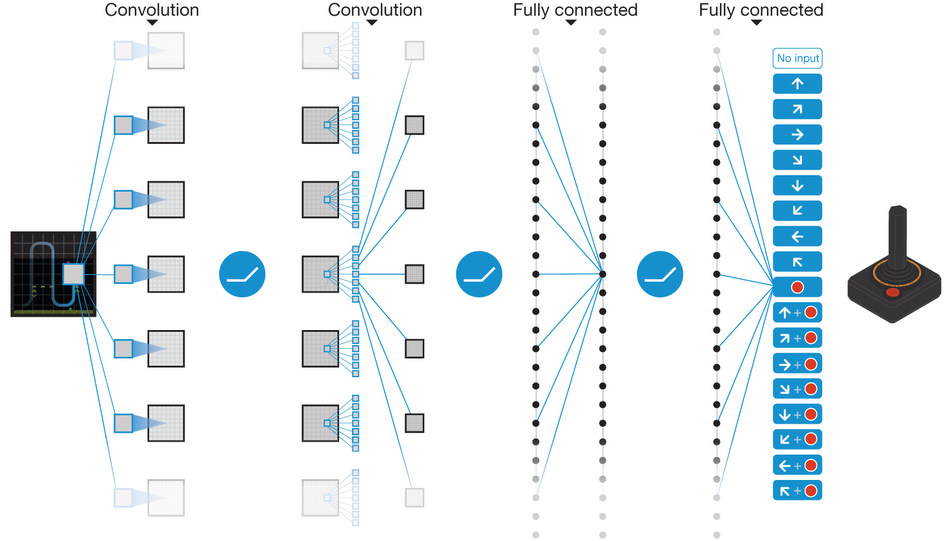 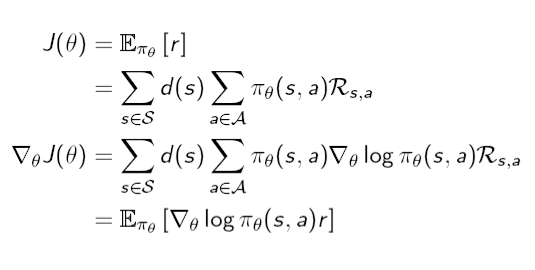 High reward
Rollouts, random initially!
State
Low reward
Time
Sparse Rewards
State
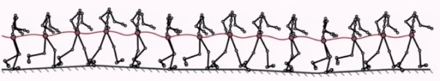 Time
Sparse Rewards
State
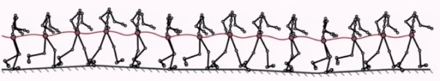 Time
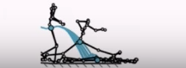 High dimensional policy 
Most random trajectories don’t yield positive reward
Sparse Rewards
State
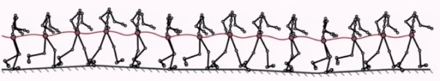 Time
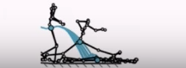 High dimensional policy 
Most random trajectories don’t yield positive reward

May be expensive to evaluate action on physical system

Failure may not be an option
Sparse Rewards
State
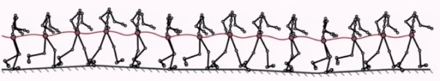 Time
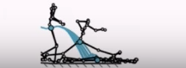 High dimensional policy 
Most random trajectories don’t yield positive reward

May be expensive to evaluate action on physical system

Failure may not be an option
Use an expert (teacher) to guide the learning process!

Learning from demonstrations!
Learning from Demonstrations
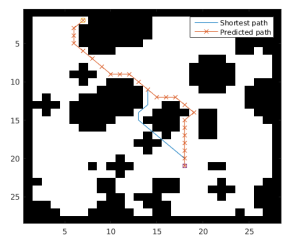 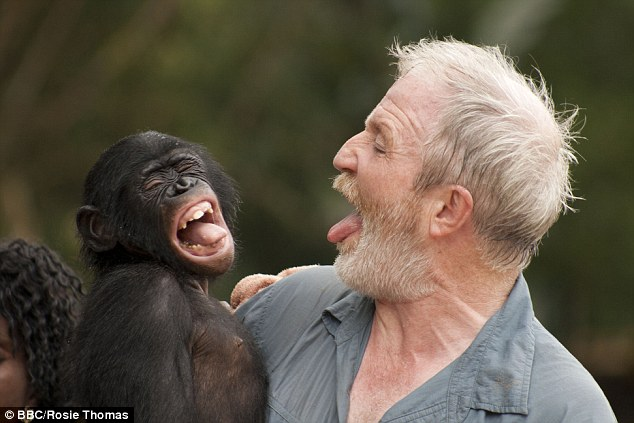 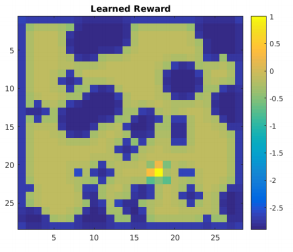 Imitation Learning
 
Directly copy the expert 
Supervised learning
Inverse RL

Infer the goal of the expert 
Learn the reward function r
Learn optimal policy under r
This talk!
Expert Guidance
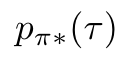 State
Expert provides trajectories from a good trajectory distribution
Time
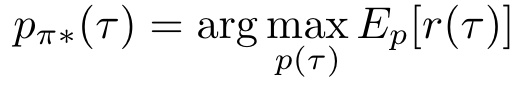 Expert Guidance
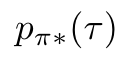 State
Expert provides trajectories from a good trajectory distribution
Time
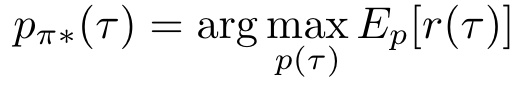 Learner imitates the trajectories - supervised learning
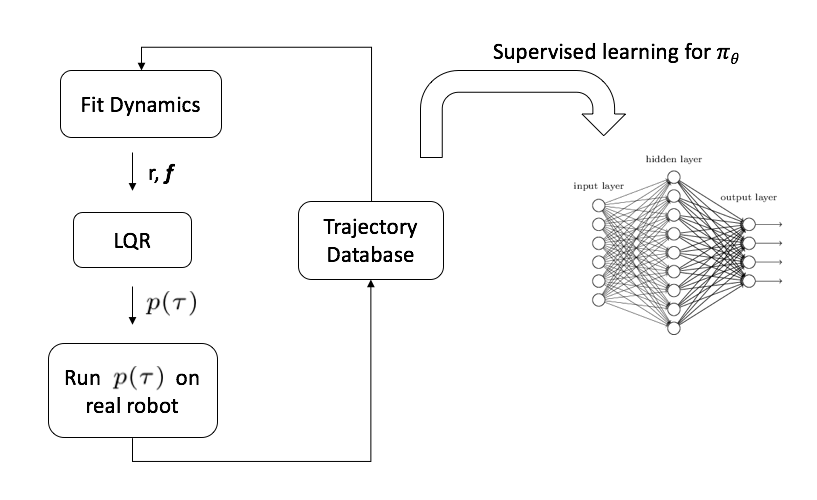 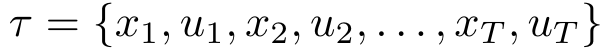 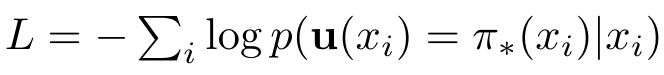 Expert Guidance
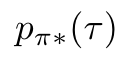 State
Expert provides trajectories from a good trajectory distribution
Time
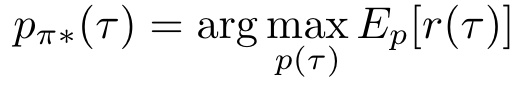 Learner imitates the trajectories - supervised learning
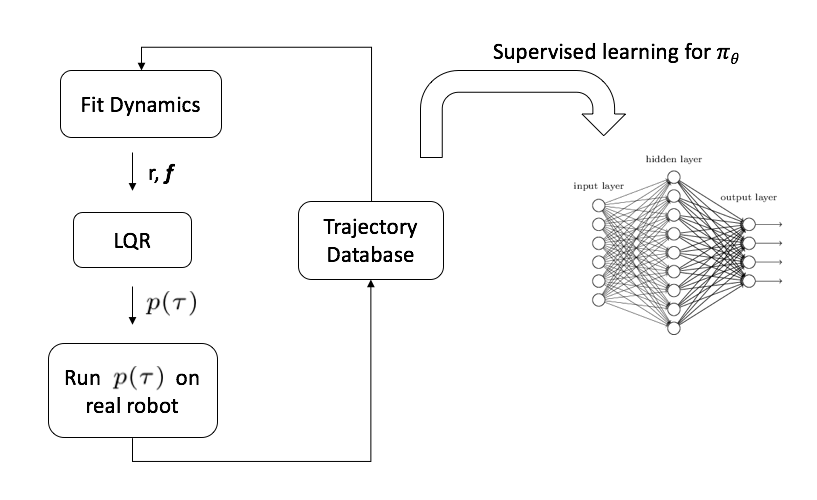 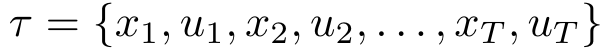 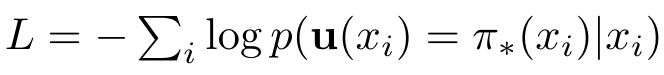 Policy should produce trajectory distribution close to expert’s
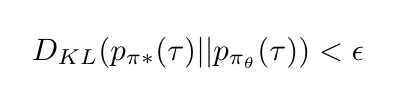 Expert Guidance
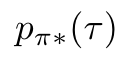 State
Expert provides trajectories from a good trajectory distribution





Who’s an expert ??

Clone demonstrations shown by humans
Machine provides demonstrations
Optimal control / planning / trajectory optimization
Time
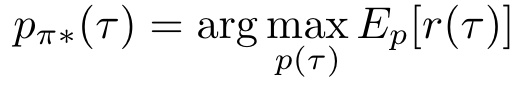 Imitation Learning for Driving
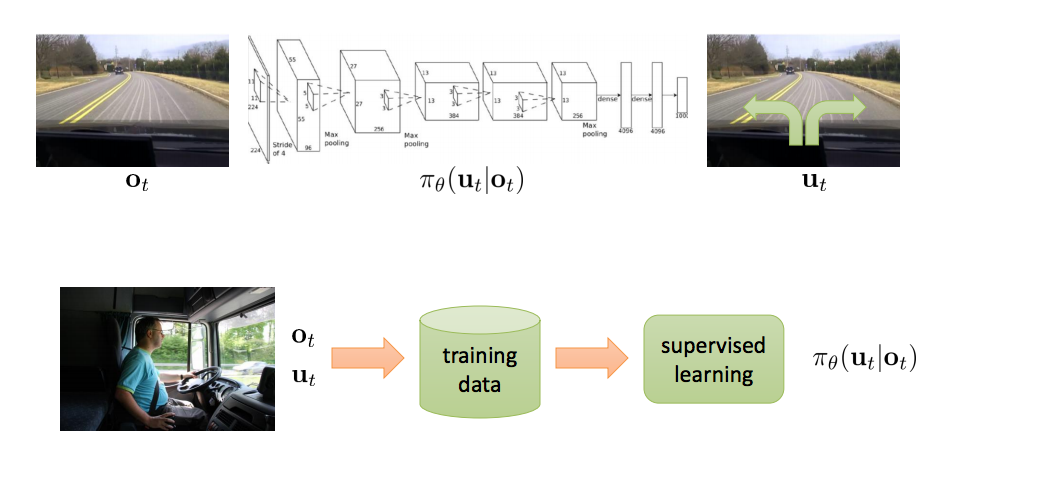 Stochastic policy for predicting steering wheel angle from observations
End to End Learning for Self-Driving Cars
Missing Supervision
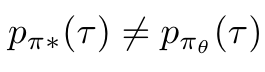 : On-road trajectories by the expert
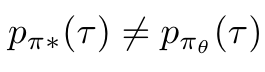 : Trajectories by the autonomous vehicle
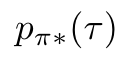 State
Time
Missing Supervision
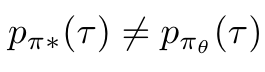 : On-road trajectories by the expert
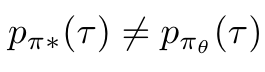 : Trajectories by the autonomous vehicle
?
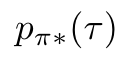 State
Time
Missing Supervision
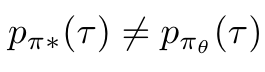 : On-road trajectories by the expert
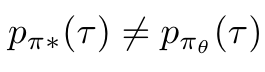 : Trajectories by the autonomous vehicle
Compounding Errors!
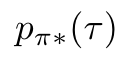 State
Time
Trajectory Distribution Mismatch
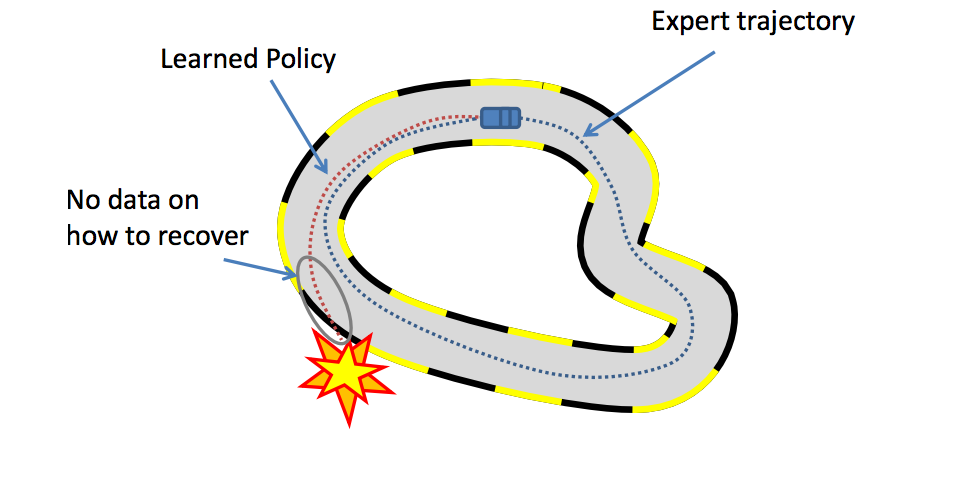 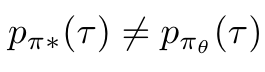 Image source : https://katefvision.github.io
A Hacky Solution
Demonstration Augmentation - Include extra supervision in expert trajectories for states that the policy is likely to visit during test time
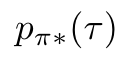 State
Time
A Hacky Solution
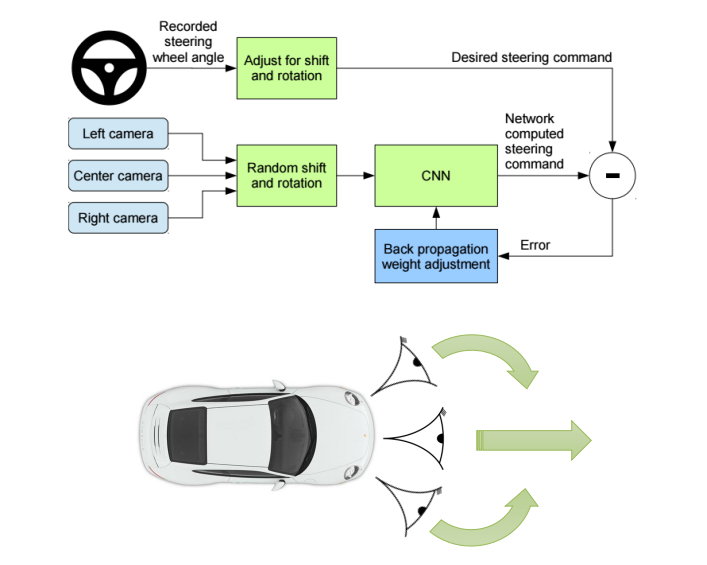 Labelled data from left and right camera to recover from mistakes
End to End Learning for Self-Driving Cars
Imitation Learning for Driving
End to End Learning for Self-Driving Cars
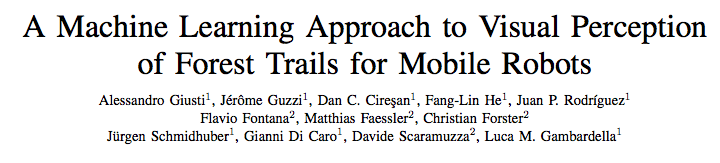 DAgger
Solving missing supervision or the trajectory distribution mismatch problem using on-policy data

Algorithm:
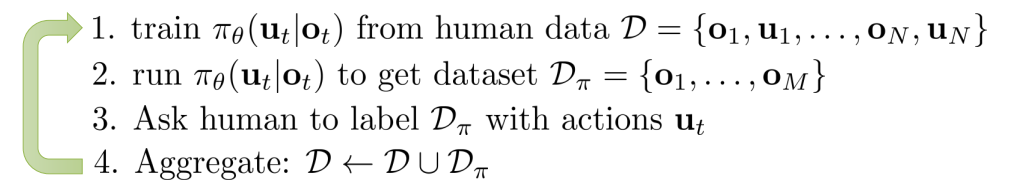 DAgger
Solving missing supervision or the trajectory distribution mismatch problem using on-policy data

Algorithm:
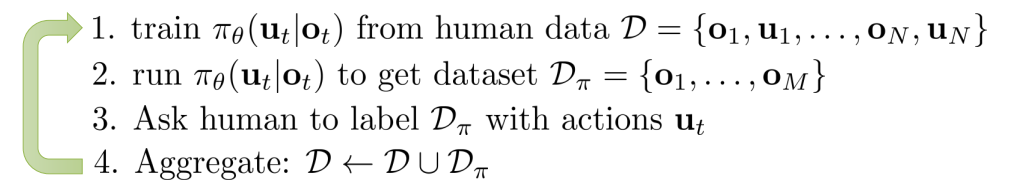 Throw out the actions!
DAgger
Solving missing supervision or the trajectory distribution mismatch problem using on-policy data

Algorithm:
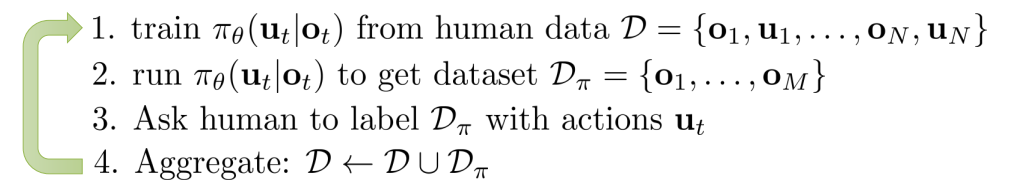 DAgger
Solving missing supervision or the trajectory distribution mismatch problem using on-policy data

Algorithm:
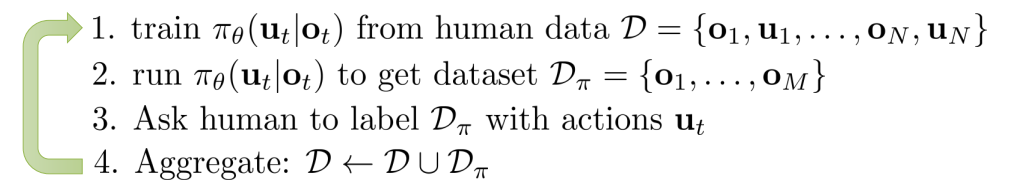 DAgger paper
DAgger in Practice
Predict a steering angle, given RGB images from drone camera
Learning Monocular Reactive UAV Control in Cluttered Natural Environments
Imitation with Human Expert
Who’s an expert ??

Clone demonstrations shown by humans
Unnatural / hard in some cases (e.g. steering angle from images)
Not scalable - continuous improvements not possible
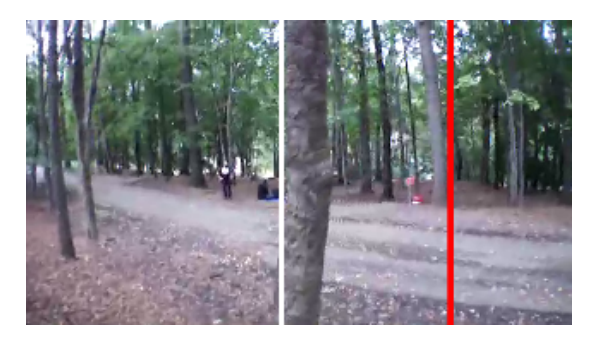 Imitation with Human Expert
Who’s an expert ??

Clone demonstrations shown by humans
Unnatural / hard in some cases (e.g. steering angle from images)
Not scalable - continuous improvements not possible 

Machine provides demonstrations
Optimal control / planning / trajectory optimization
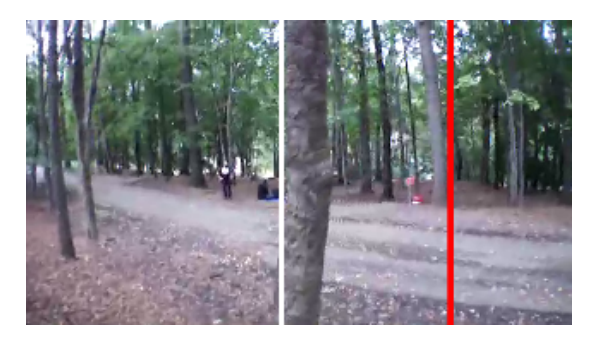 Imitating Optimal Control
Expert provides trajectories from a good trajectory distribution
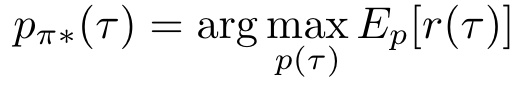 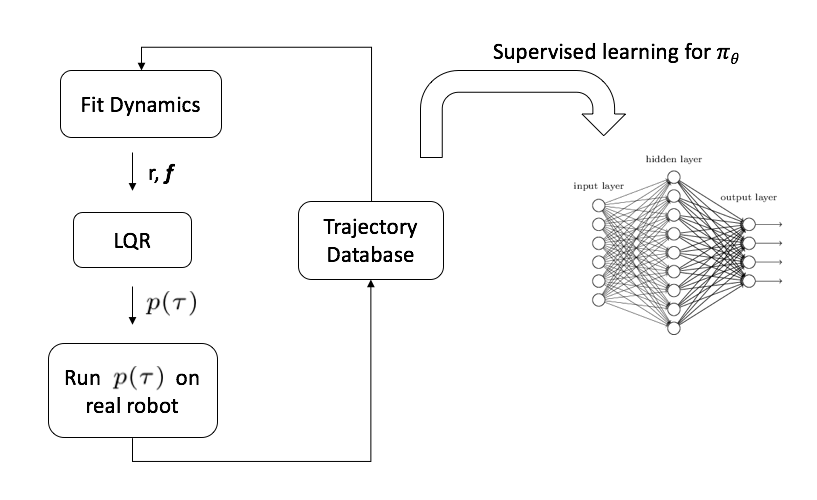 Supervised Learning
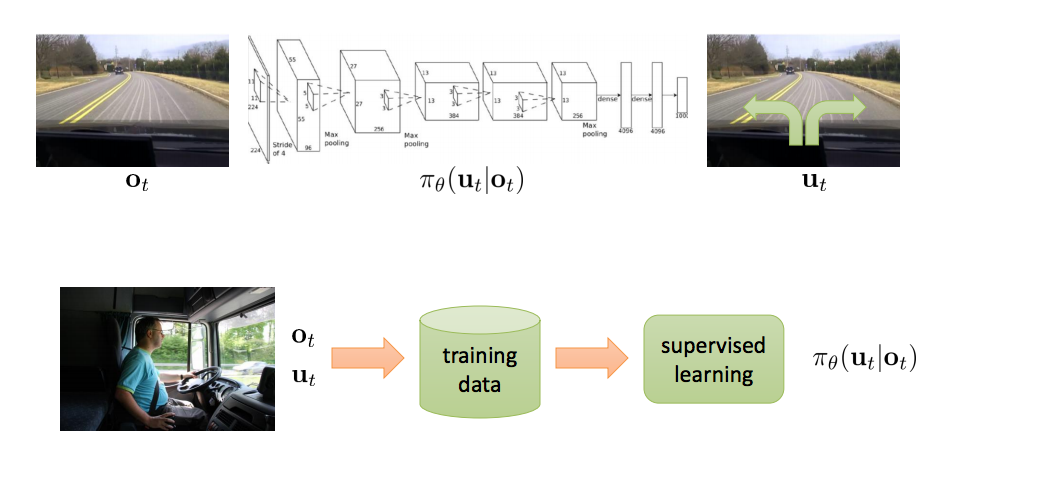 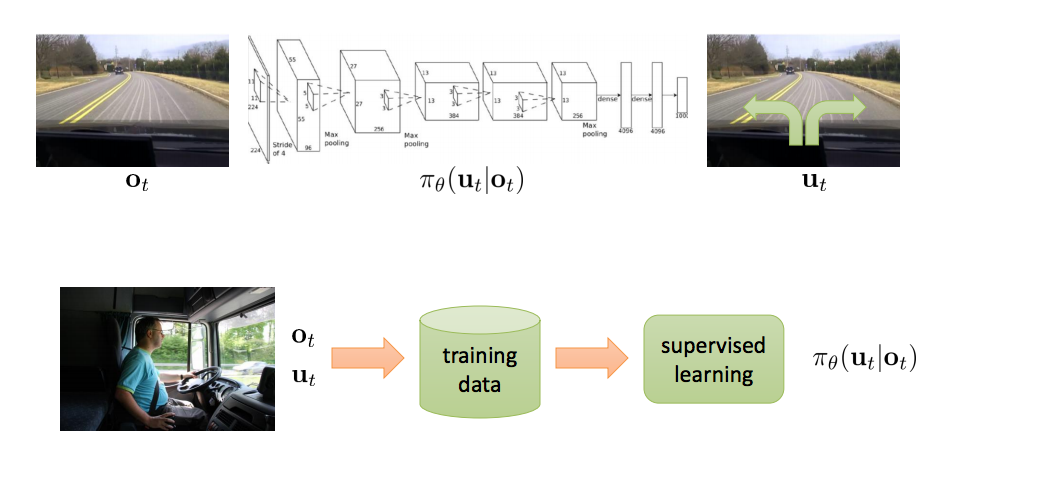 Imitating Optimal Control
Expert provides trajectories from a good trajectory distribution
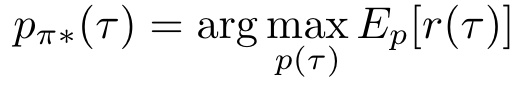 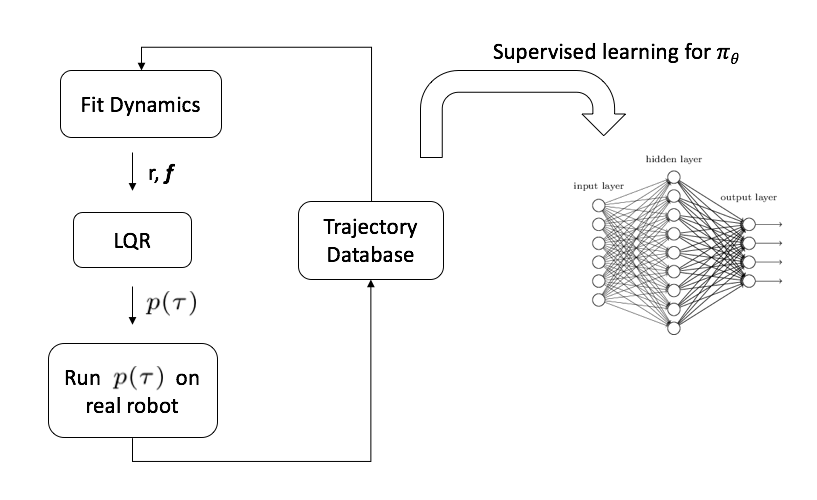 Supervised Learning
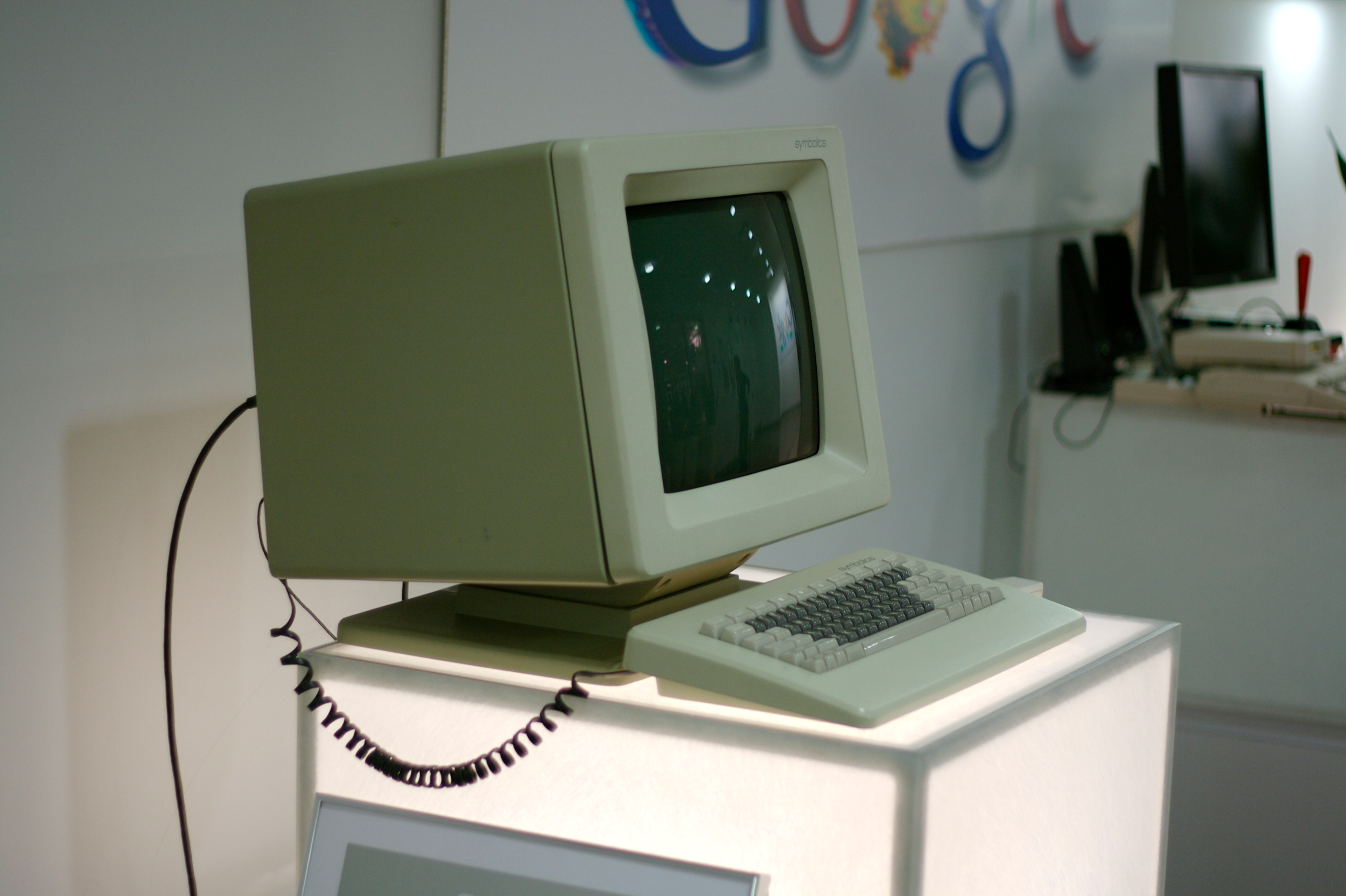 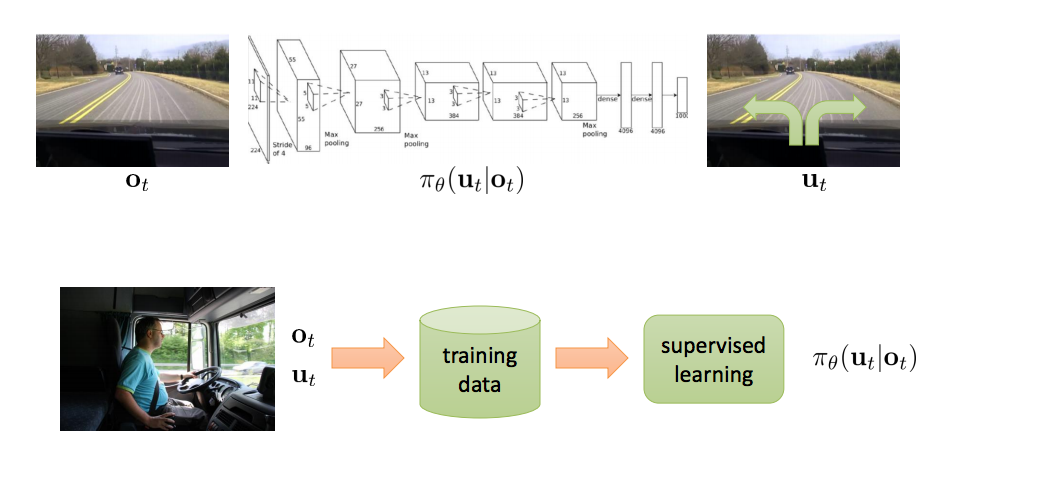 Imitating Optimal Control
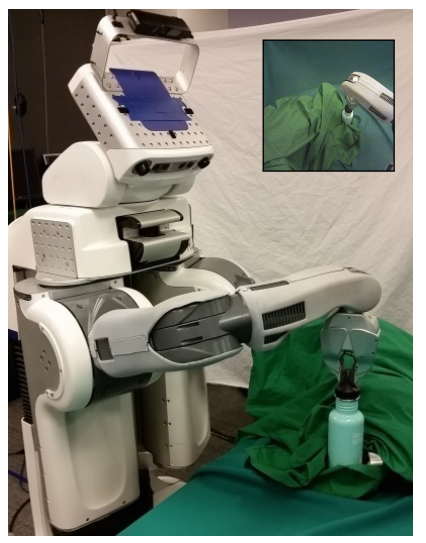 Learn policies for various robotics tasks using only camera images
Use Guided Policy Search as expert
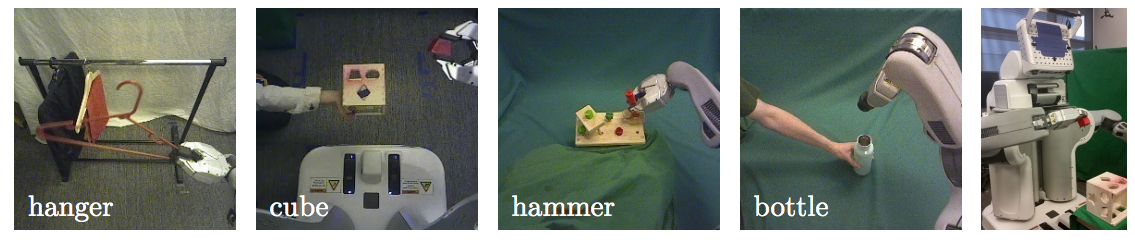 End-to-End Training of Deep Visuomotor Policies
Imitating GPS
End-to-End Training of Deep Visuomotor Policies
Neural Net Architecture
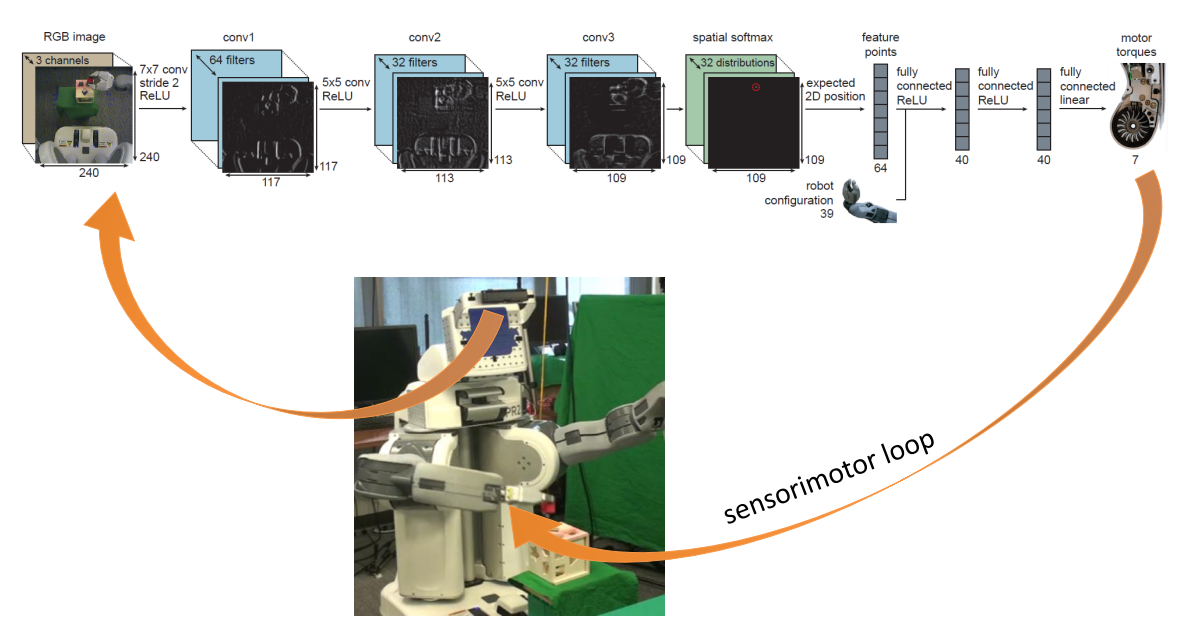 End-to-End Training of Deep Visuomotor Policies
Vision layers to localize target and end-effector
Policy layers with expert supervision
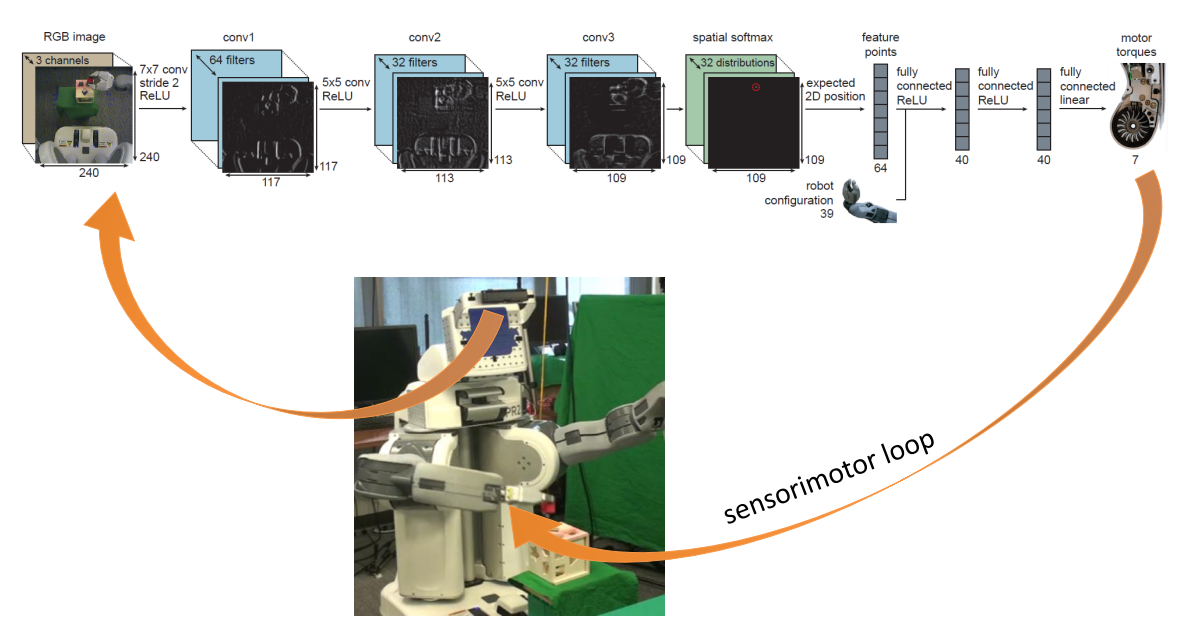 End-to-End Training of Deep Visuomotor Policies
Localize Target and End-effector
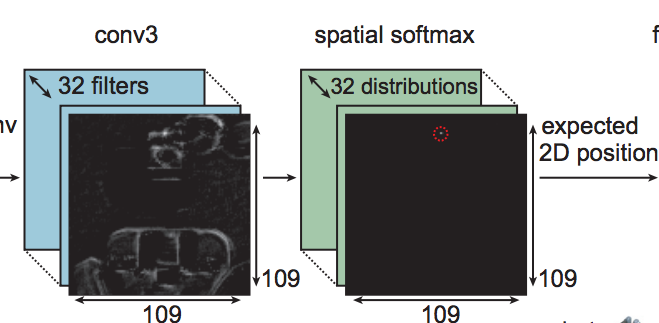 Conv3 feature maps
Spatial softmax on each feature map
Get coordinates in image-space
Localize Target and End-effector
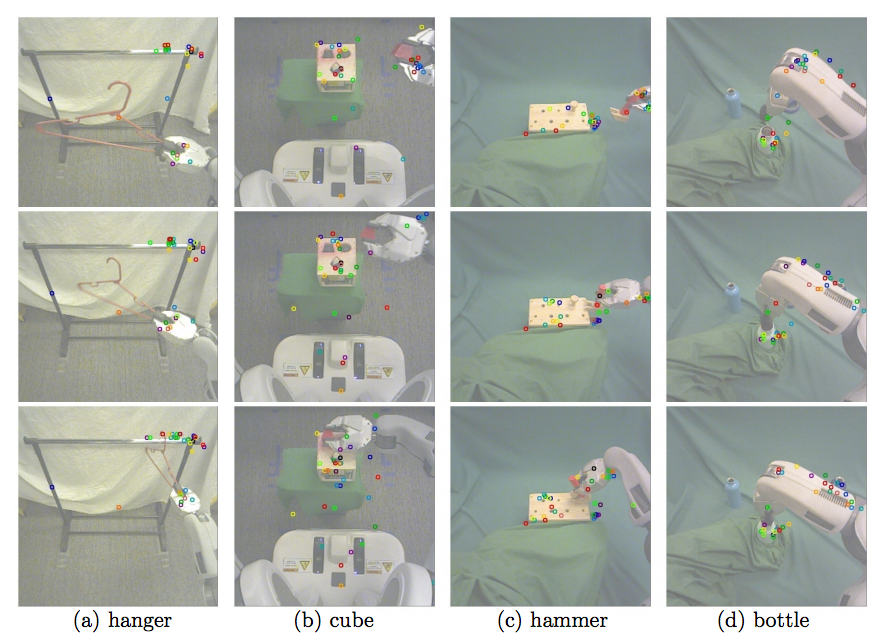 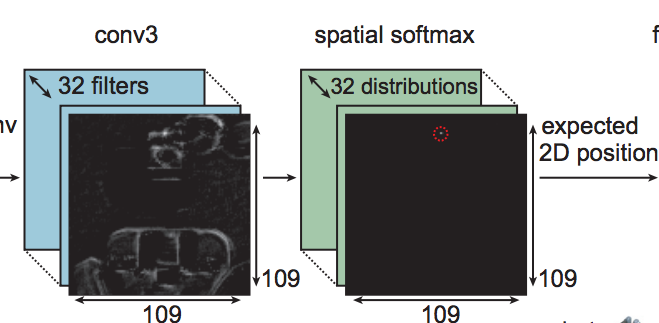 Conv3 feature maps
Spatial softmax on each feature map
Get coordinates in image-space
End-to-End Training
Conv3 feature maps
Spatial softmax on each feature map
Robot Configs (Angle of joints, velocity)
Get coordinates in image-space
Fully Connected Layers
Supervised Learning
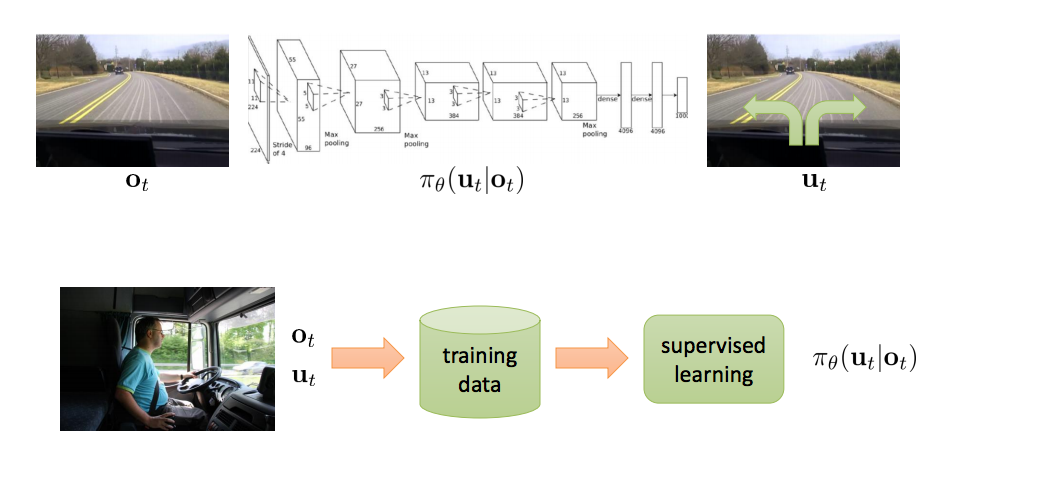 Motor Torques
Guided Policy Search (Teacher) - 10k feet view
Dynamics Model
Reward Function R
LQR feedback controller
Good trajectory distribution
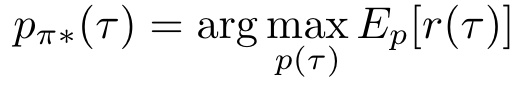 GPS Challenges
Unknown!
Dynamics Model
Hand-crafted!
Reward Function R
LQR feedback controller
Good trajectory distribution
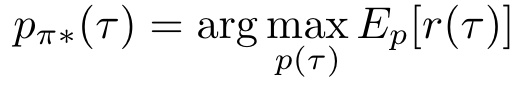 GPS Challenges
Unknown!
Dynamics Model
Hand-crafted!
Reward Function R
LQR feedback controller
Good trajectory distribution
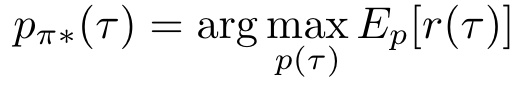 LQR controller - approach similar to value iteration / dynamic programming!
GPS loop
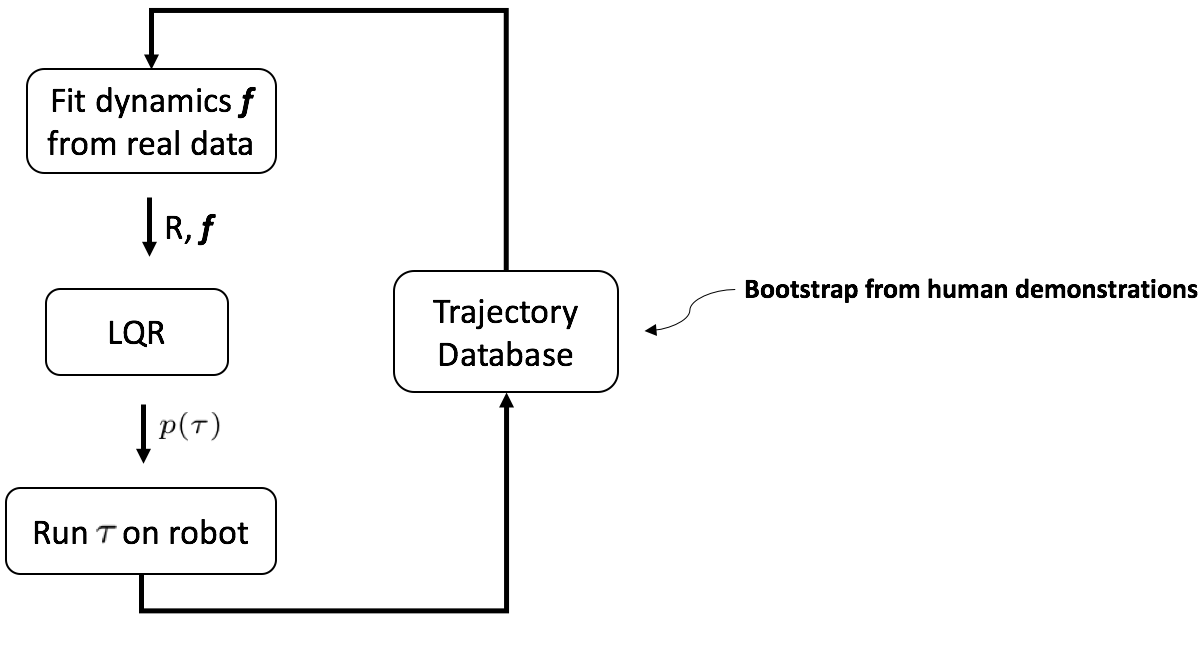 End-to-End Training with GPS
Conv3 feature maps
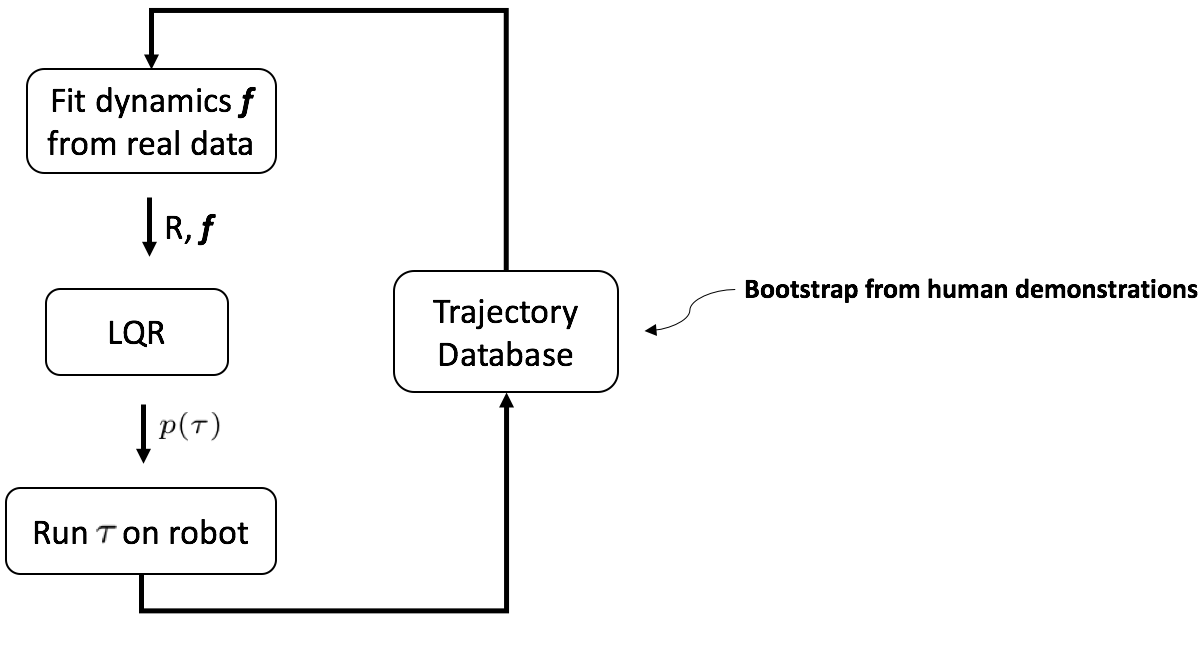 Spatial softmax on each feature map
Robot Configs (Angle of joints, velocity)
Get coordinates in image-space
Fully Connected Layers
Supervision
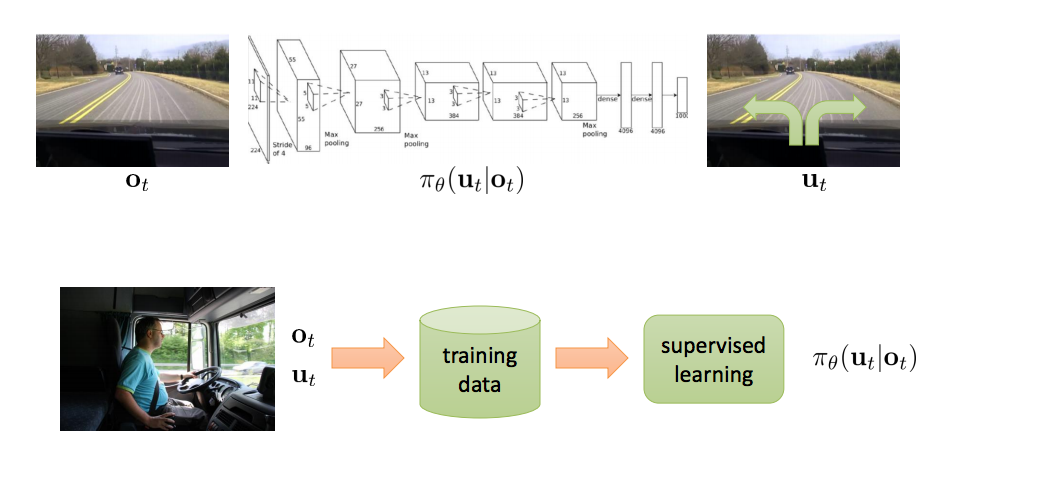 Motor Torques
End-to-End Training with GPS
Conv3 feature maps
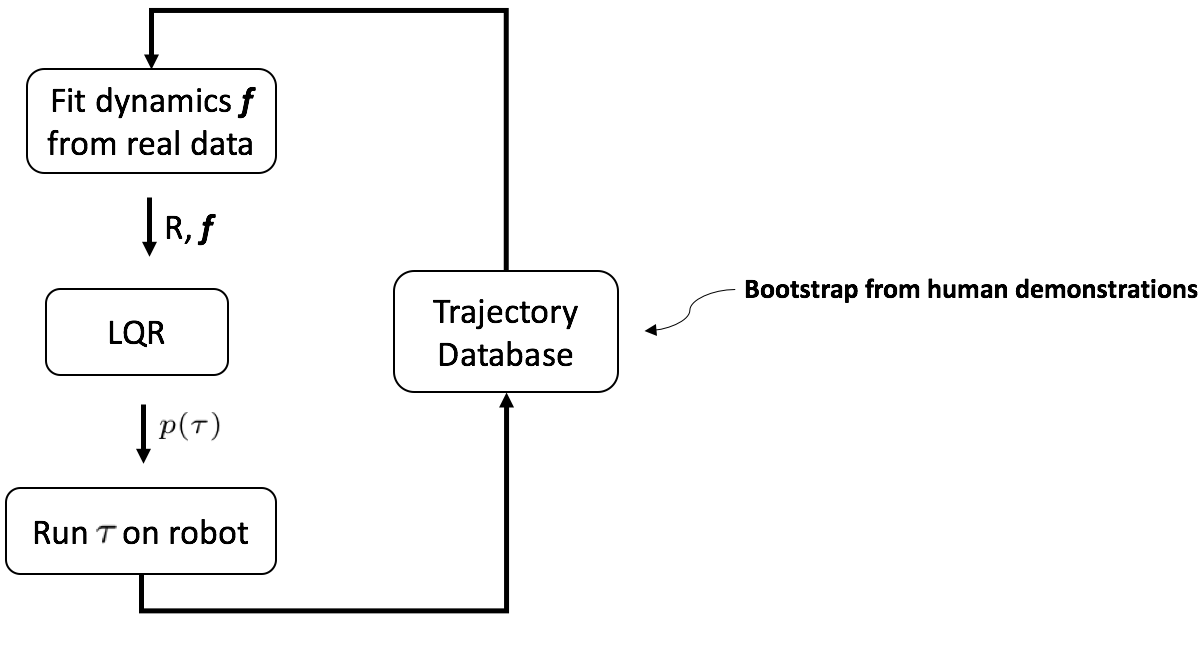 Spatial softmax on each feature map
Robot Configs (Angle of joints, velocity)
Get coordinates in image-space
Fully Connected Layers
Not covered:

Fit dynamics using local linear models
LQR constraints to obtain good trajectory distributions in every iteration
Feedback from NN policy to GPS for improved stability
Supervision
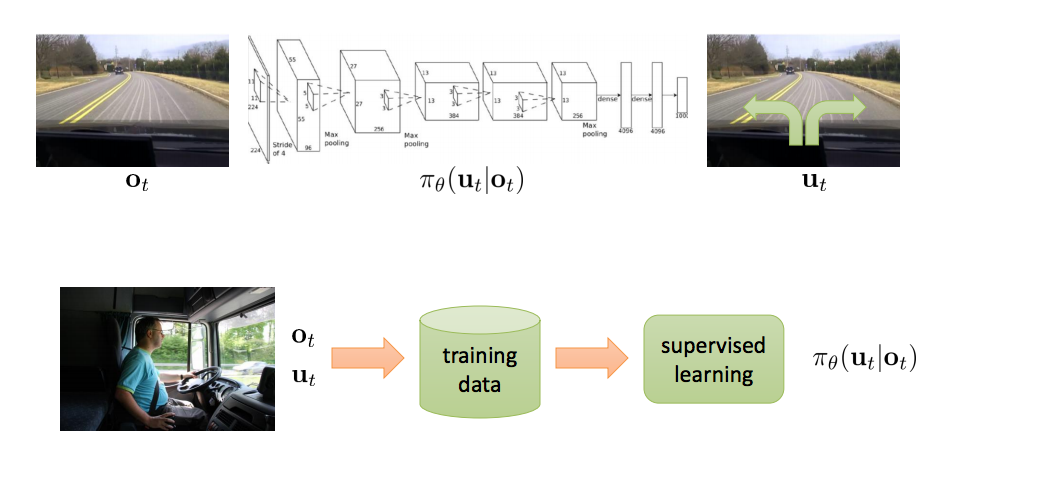 Motor Torques
Manipulation and Navigation Overview
Manipulation
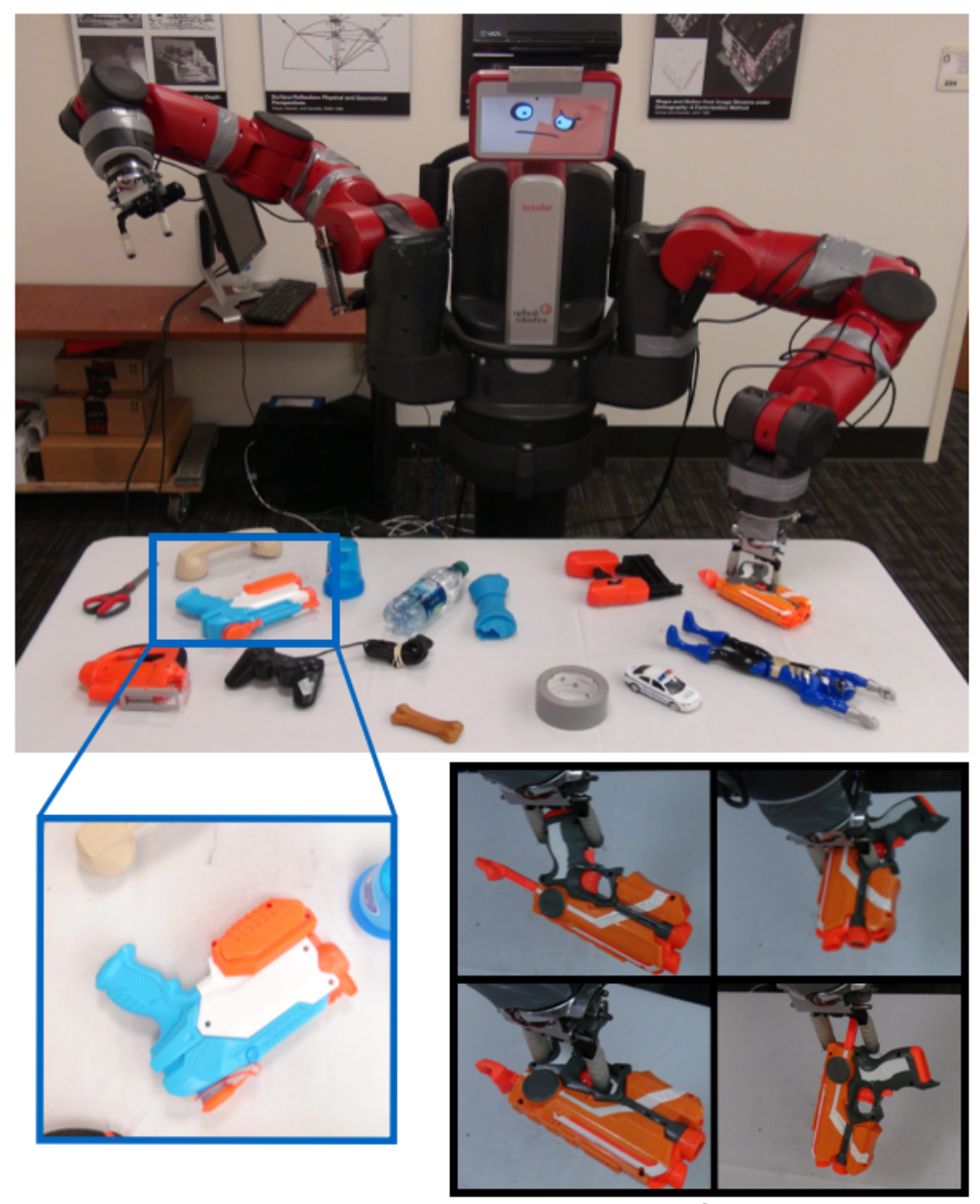 Tasks
Grasping
Pushing
Poking
Tactile sensing
Pose invariance
Hand-eye coordination
Image taken from Supersizing Self-supervision by Pinto et. al., arXiv 2015
Navigation
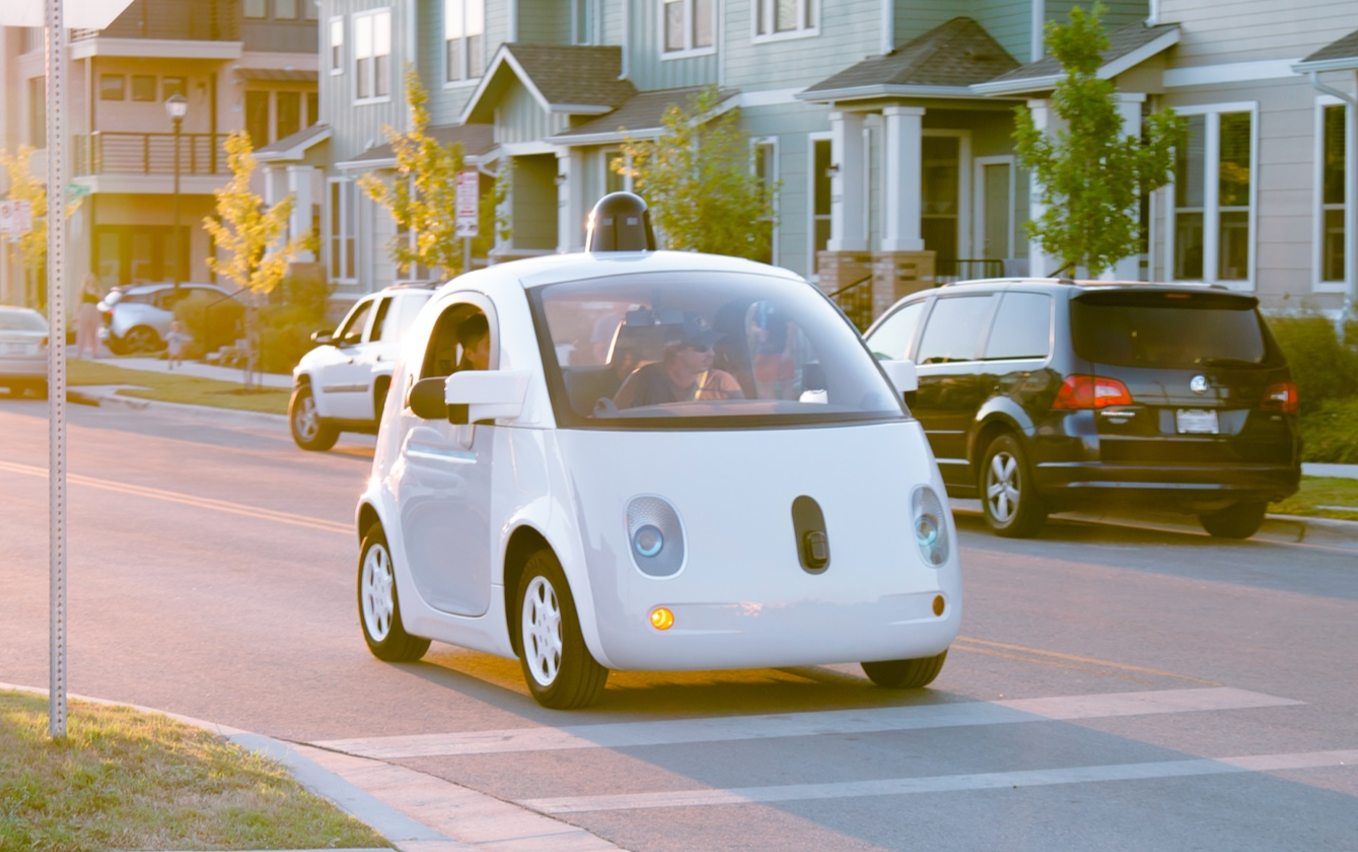 Self-driving cars
Flying robots, quadcopters
Tasks
Collision avoidance
Navigation in mazes
Dynamic environments
Reinforcement Learning
Image taken from Waymo
Manipulation
Grasping — Setup
Robot with arms and camera
Can control grasp angle and position
No human interaction besides placing objects
Given an image want to be able to predict a successful grasping configuration
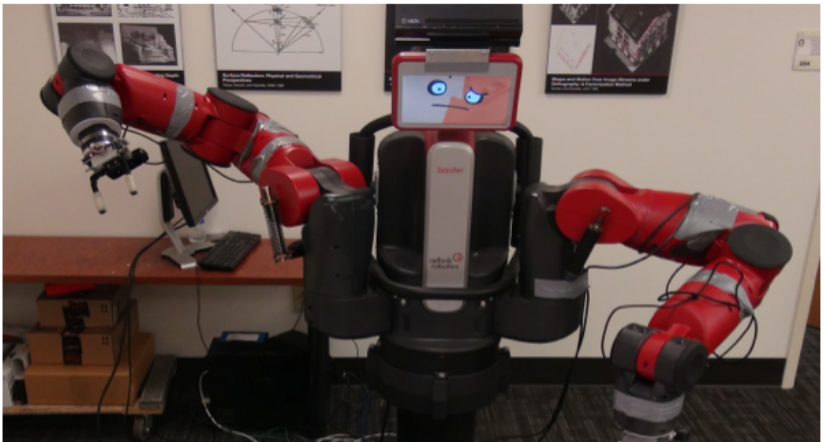 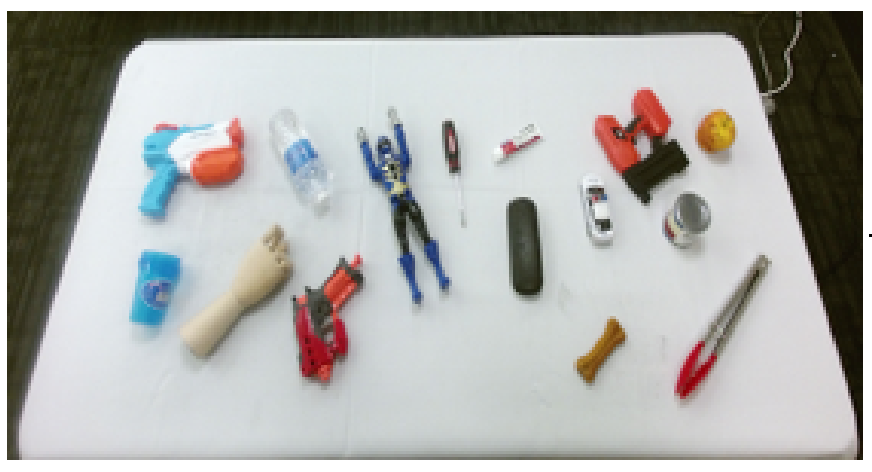 Supersizing Self-supervision by Pinto et. al., arXiv 2015
Grasping — Execution
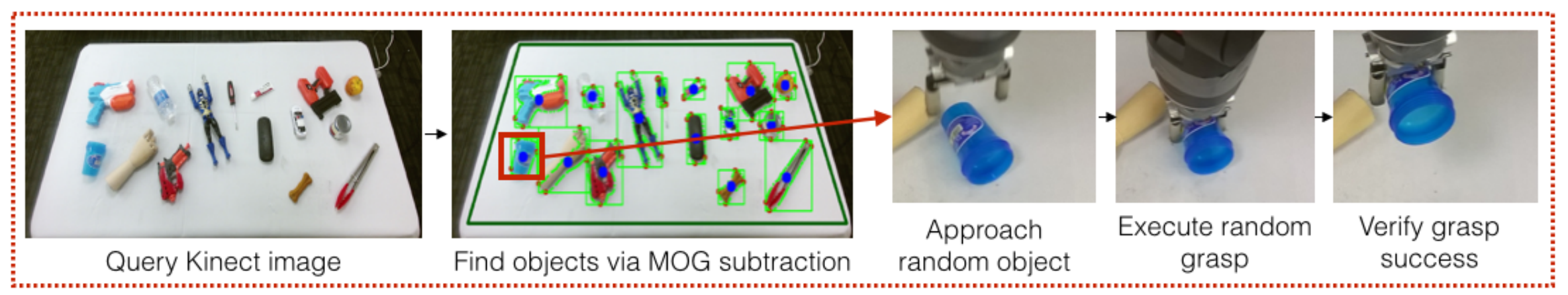 Use Mixture of Gaussians (MOG) subtraction algorithm to identify objects
Determine arm placement (next slide) and grasp
Verify that the grasp was successful using force sensors
Supersizing Self-supervision by Pinto et. al., arXiv 2015
Grasping — Execution
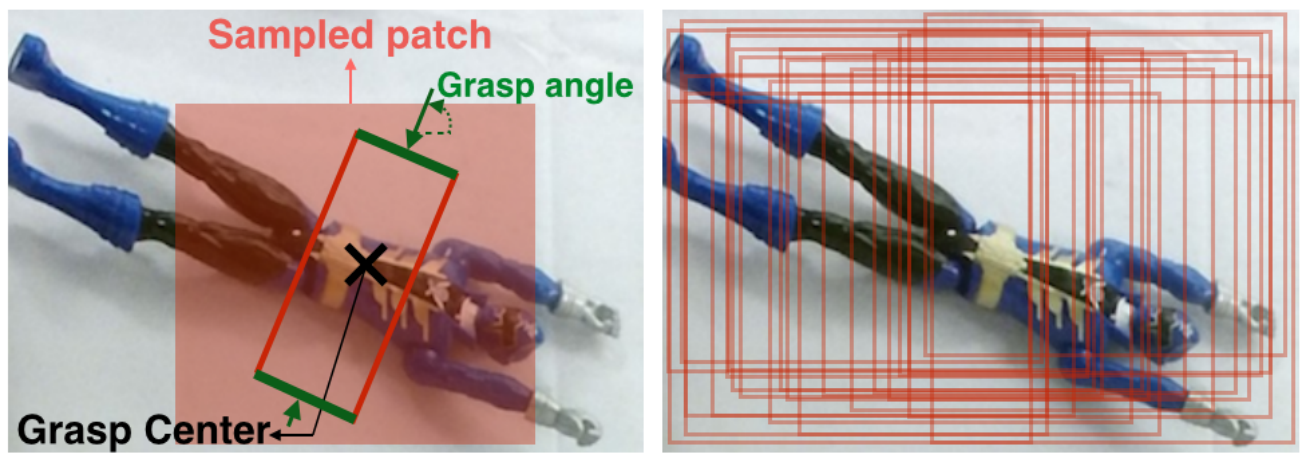 18-way binary classification problem
Determine probability of a successful grasp at each angle
Patches are sampled uniformly from the region of interest
Supersizing Self-supervision by Pinto et. al., arXiv 2015
Grasping — Architecture
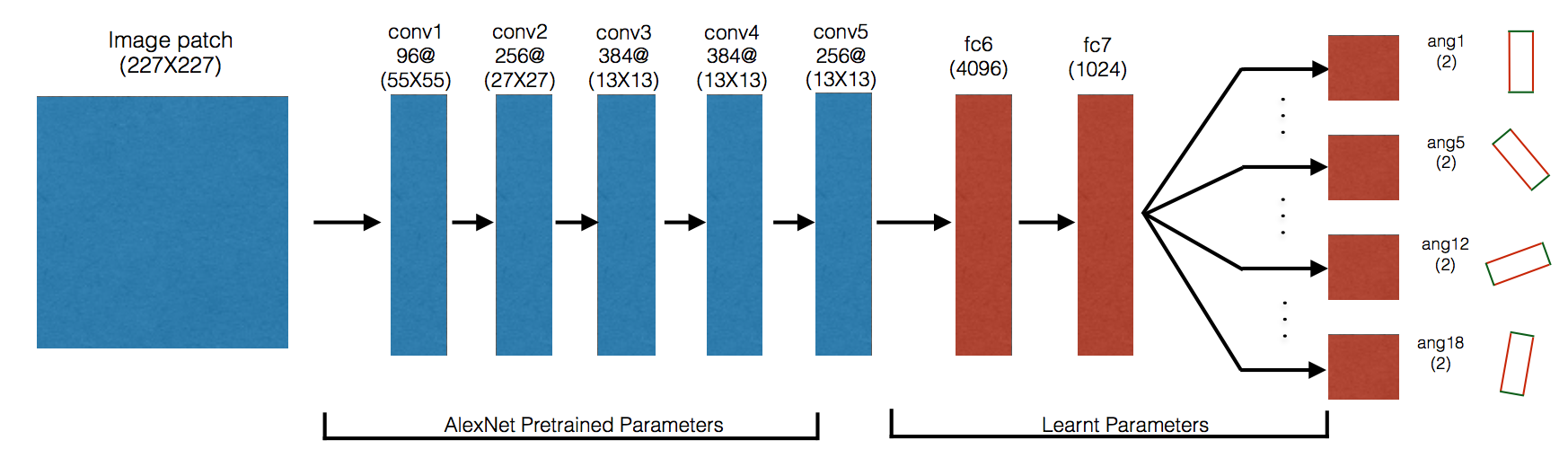 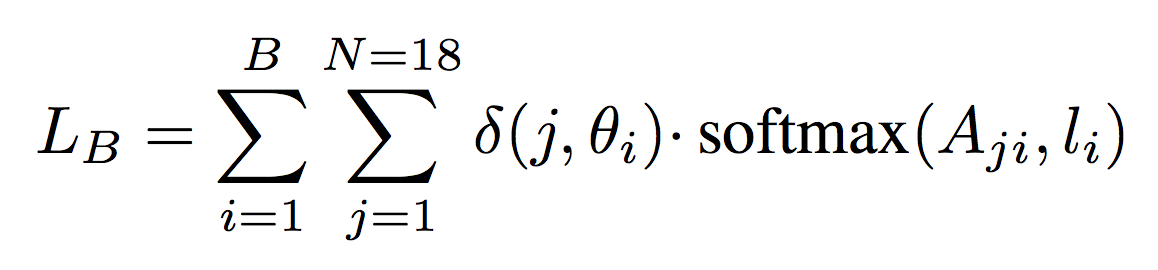 First 5 layers pre-trained on ImageNet
Supersizing Self-supervision by Pinto et. al., arXiv 2015
Grasping — Results
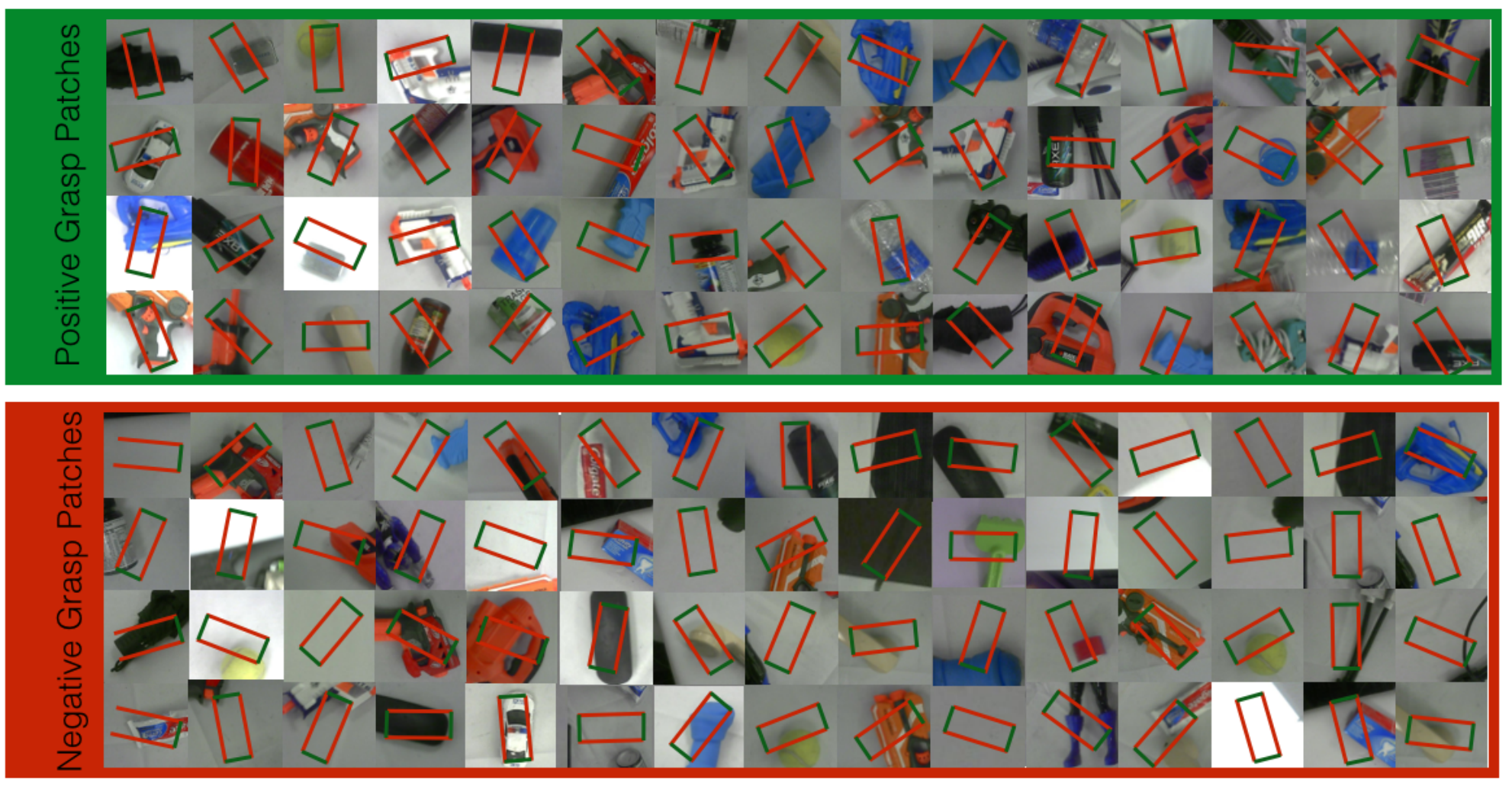 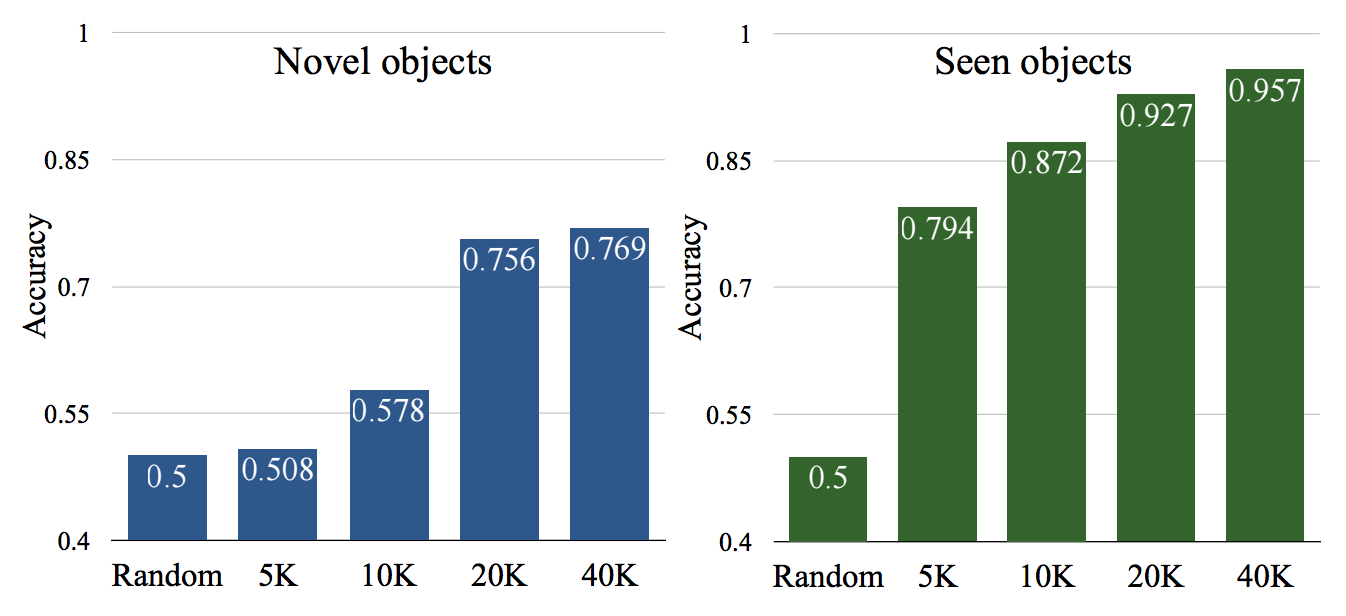 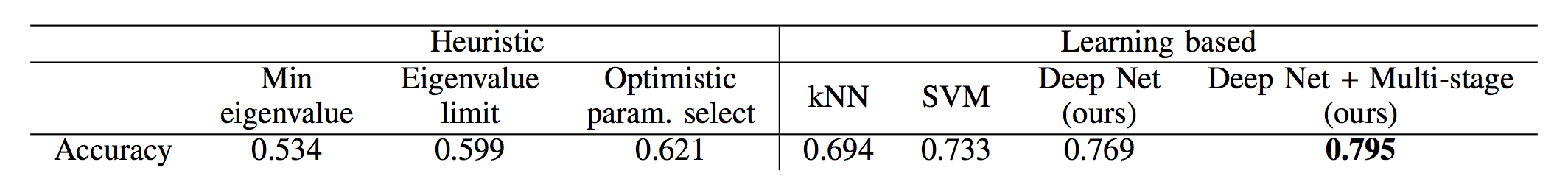 Generated dataset for future studies (hint: we’ll see it again soon)
Over 50K grasp attempts with random, staged, and training-test  splits
Supersizing Self-supervision by Pinto et. al., arXiv 2015
Grasping — Demo
Supersizing Self-supervision Video on YouTube by Pinto et. al., arXiv 2015
Grasping — Takeaway
An example of self-supervised robotic system
DeepNet performs better than similar methods/heuristics
Not based on reinforcement learning
Predicts the way an object is grasped entirely based on one image
Poking — Setup
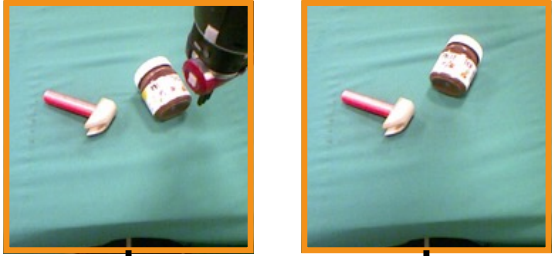 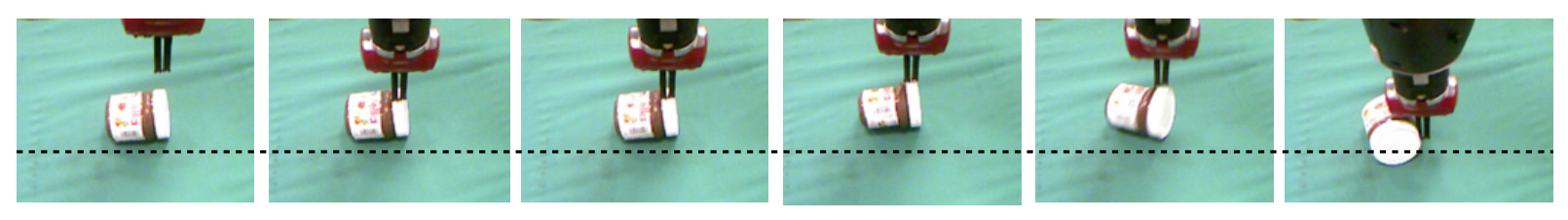 Given a robot with arms and camera
Forward problem: given a state and some actions, determine the outcome
Inverse problem: given 2 states, determine actions to transition between them
Joint training of forward and inverse models
Learning to Poke by Poking: Experiential Learning of Intuitive Physics by Agrawal et.al., arXiv 2017
Poking — Architecture
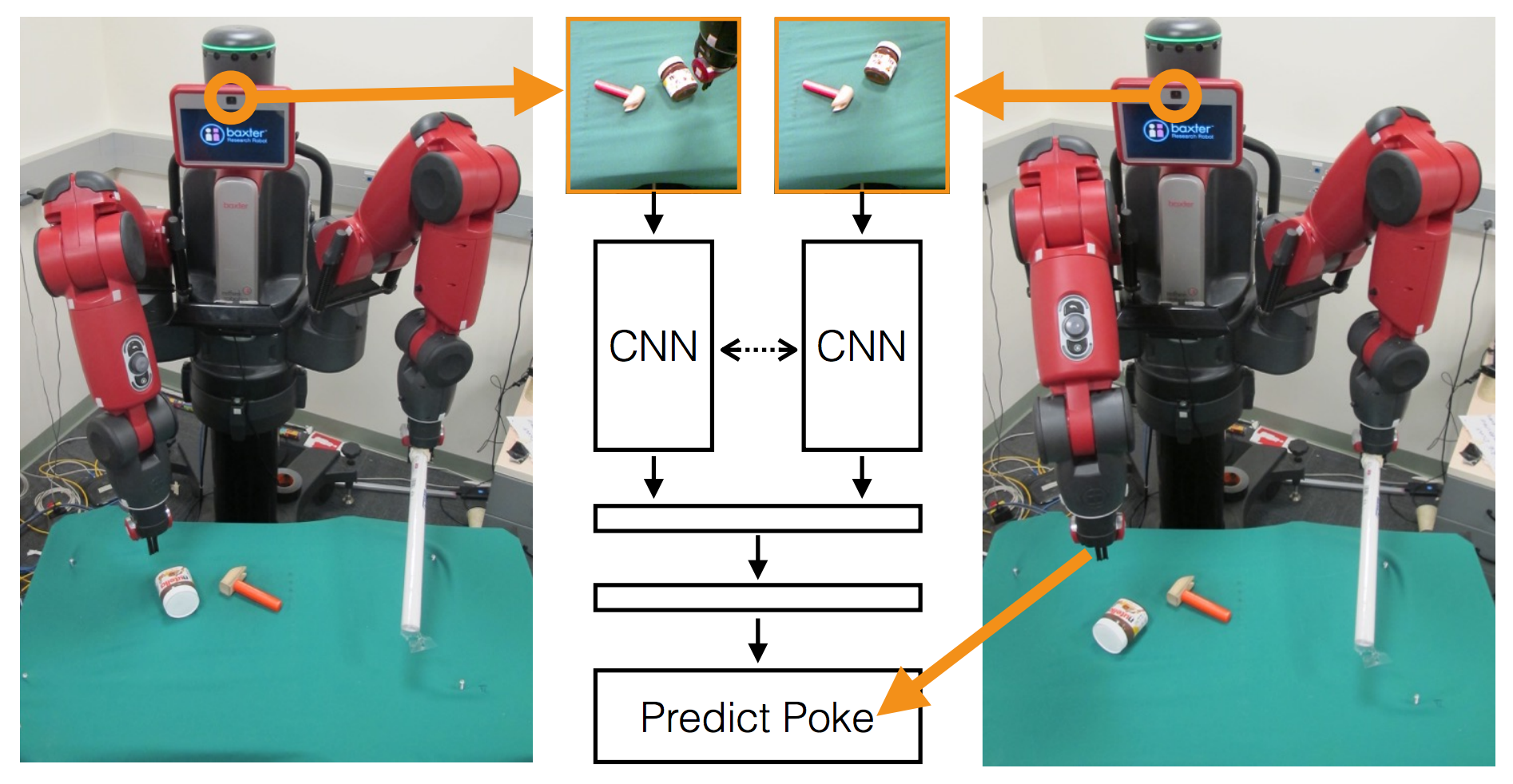 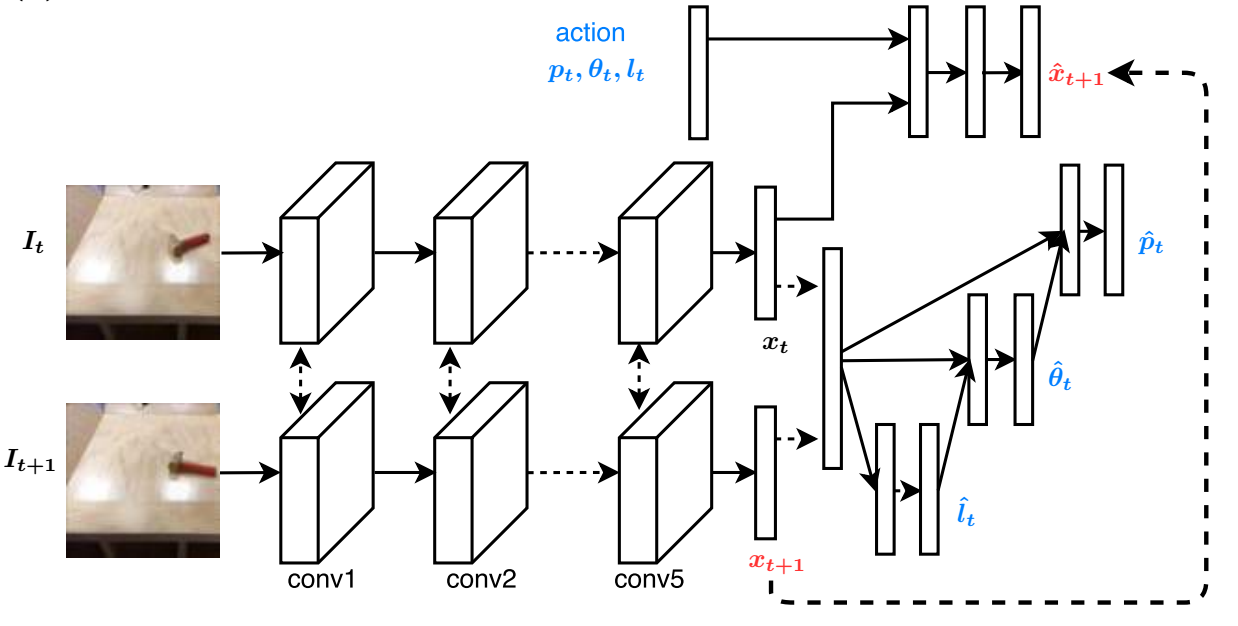 Siamese CNN; first 5 layers are AlexNet
The output of inverse model (2 images) is used as an input to the forward one
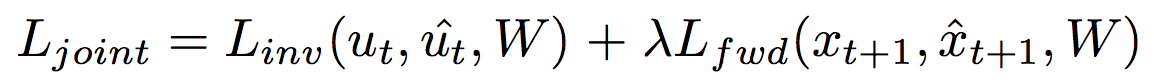 Learning to Poke by Poking: Experiential Learning of Intuitive Physics by Agrawal et.al., arXiv 2017
[Speaker Notes: Self-supervised, application of a Siamese network]
Poking — Results
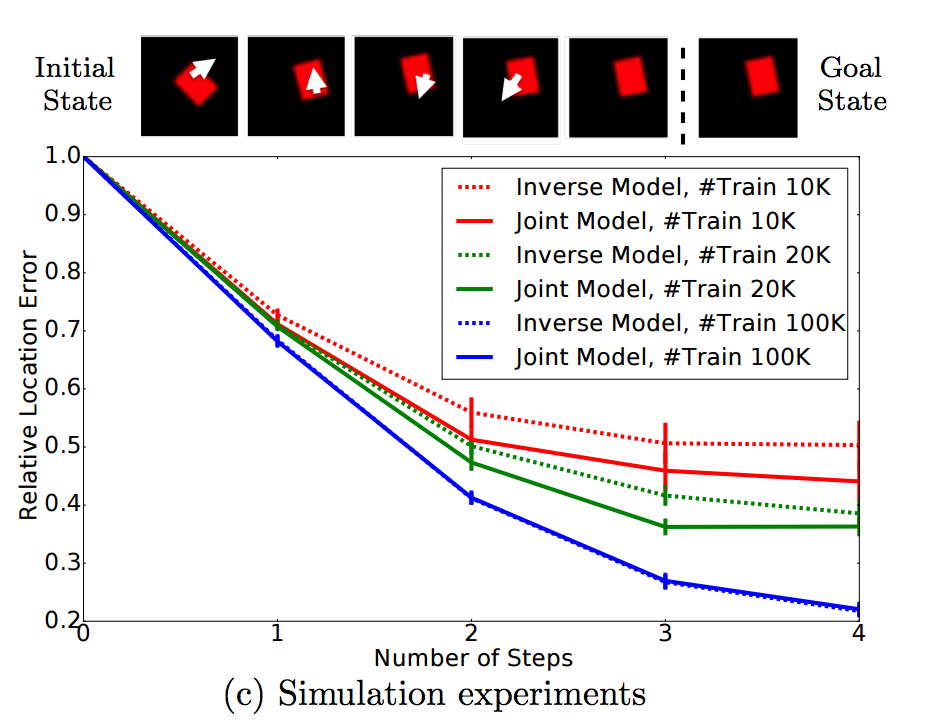 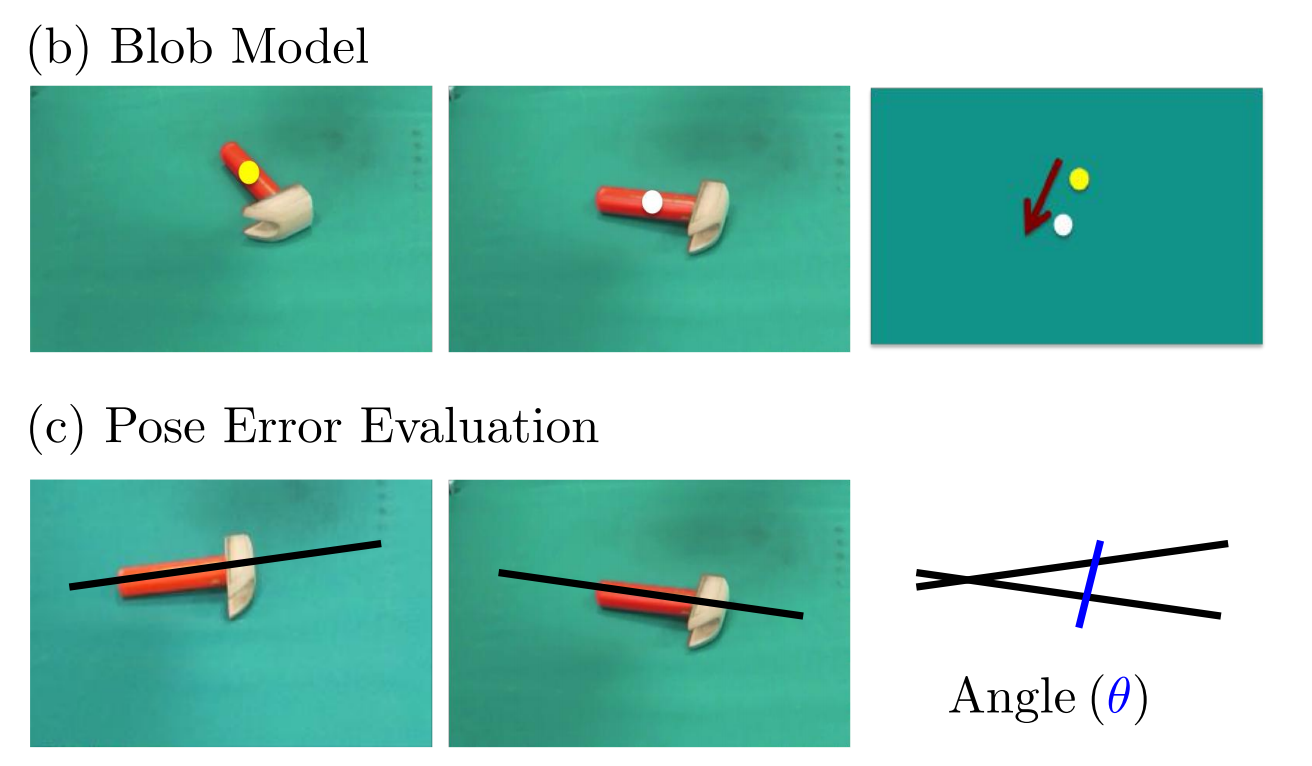 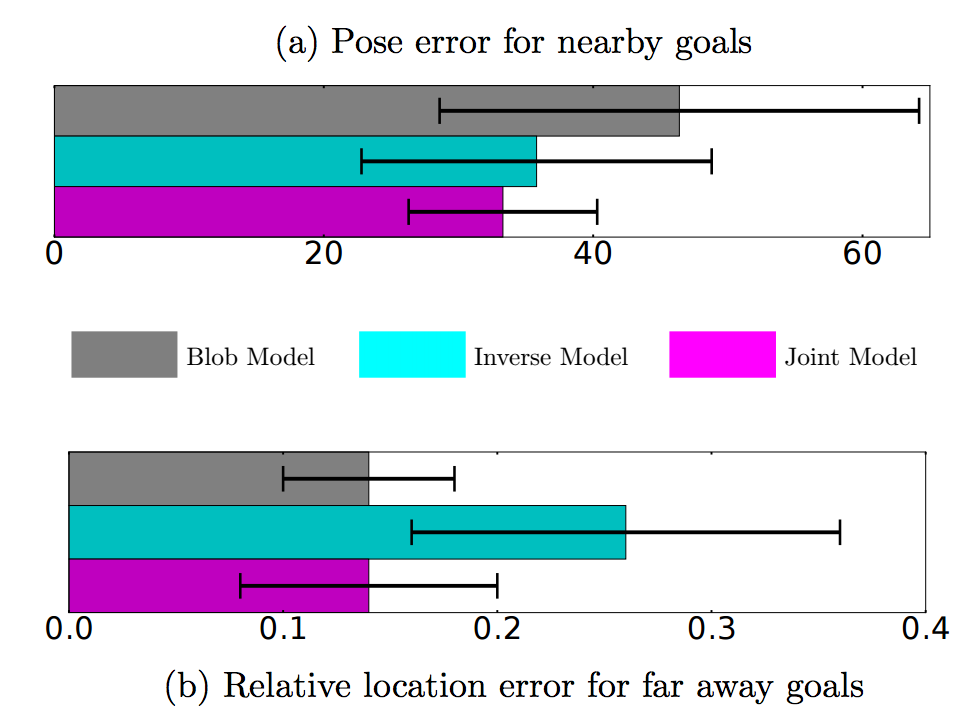 Joint model outperforms both the inverse and the naive one
Learning to Poke by Poking: Experiential Learning of Intuitive Physics by Agrawal et.al., arXiv 2017
Poking — Demo
Learning to Poke by Poking Video on YouTube
Poking — Takeaway
Practical application of a Siamese network
Self-supervised robotic system
Training two complementary models at the same time is beneficial
Predicts how to move the objects given only 2 images
Learning through Physical Interactions
[Speaker Notes: Change this title]
Question
Is a picture always enough?
Can we somehow use physical access to the object?
Key Idea
Given an image we can predict some physical properties
How and where to grasp the object
How to move it
How hard/soft the object is
Those are high level features
Let’s use them to classify images better!
The Curious Robot: Learning Visual Representations via Physical Interactions by Pinto et.al., arXiv 2016
[Speaker Notes: Should be part of motivation for everything]
Architecture — Bringing It All Together
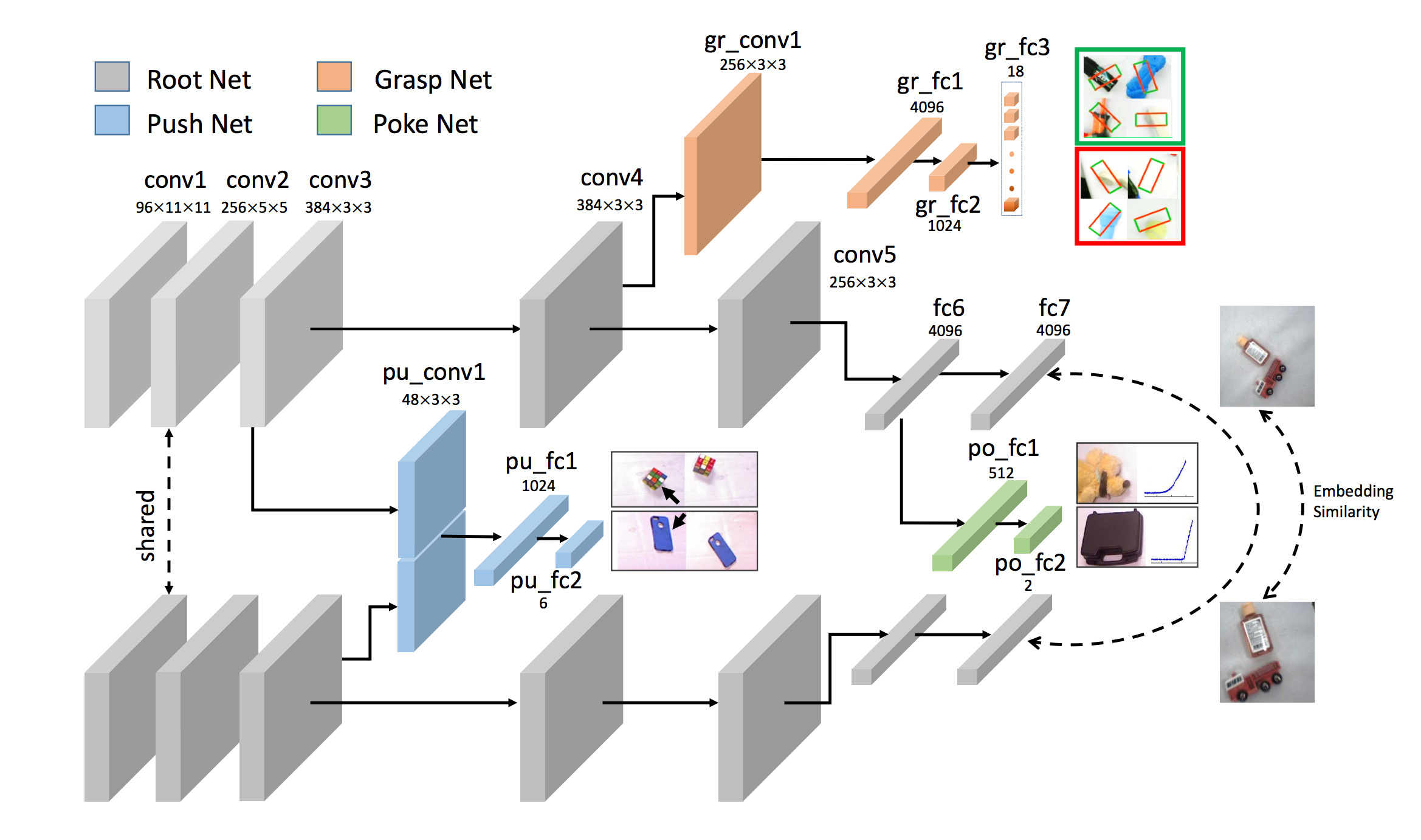 Root Net is AlexNet
Poke Net uses a tactile sensor to predict how hard/soft an object is
Pose invariance
The Curious Robot: Learning Visual Representations via Physical Interactions by Pinto et.al., arXiv 2016
Learning Visual Representations — Results
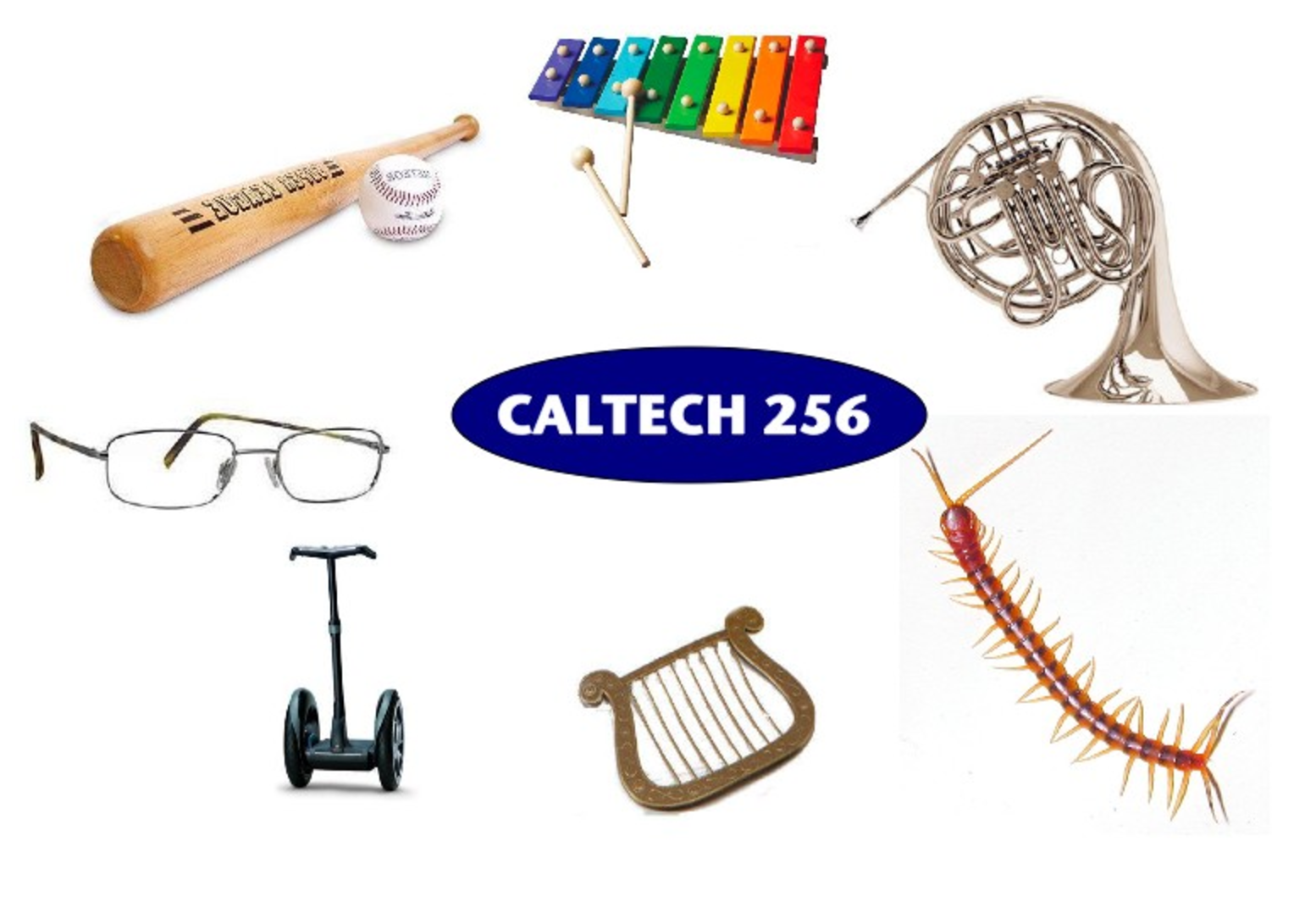 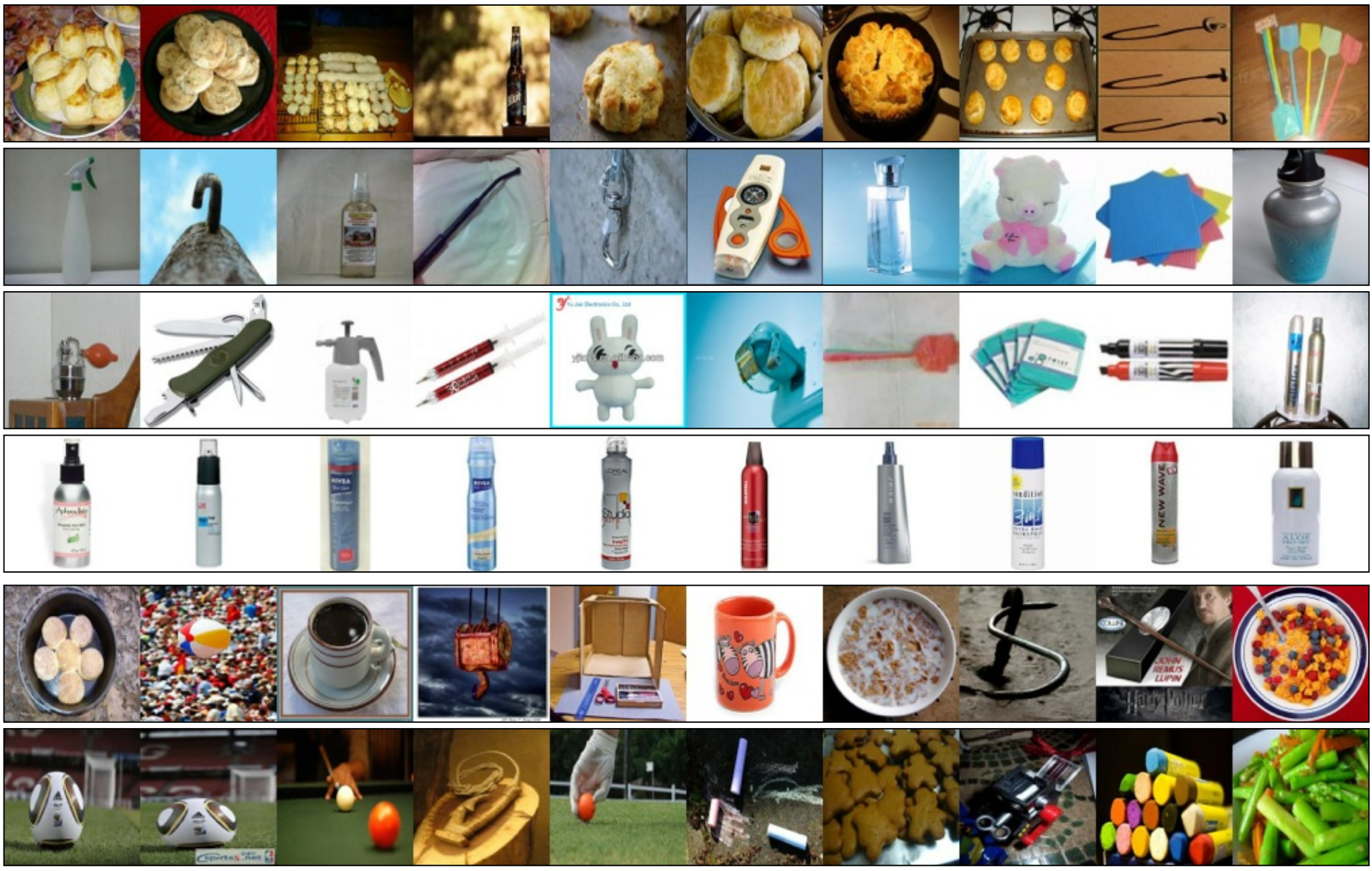 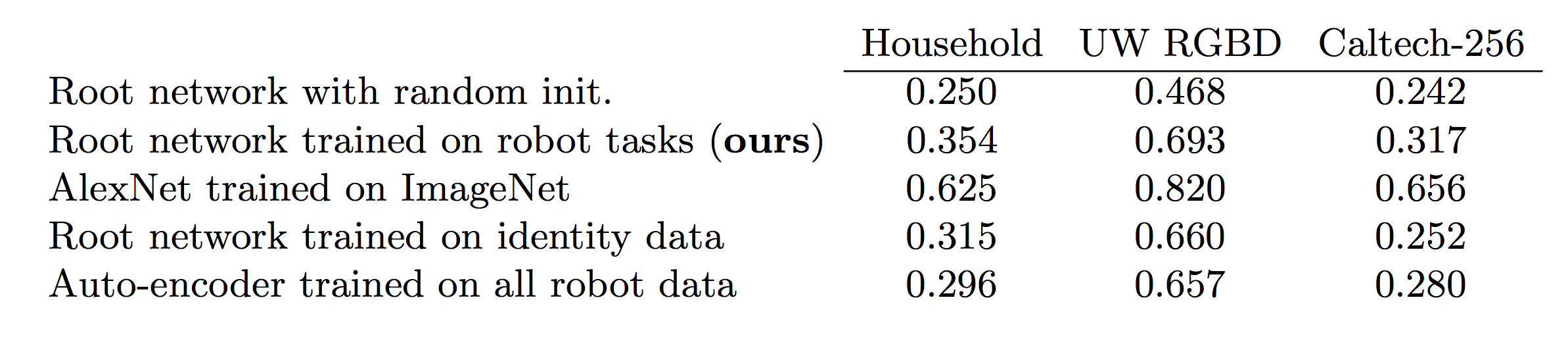 Better performance than AlexNet, but not consistently
Further research into integrating this with vision is needed
The Curious Robot: Learning Visual Representations via Physical Interactions by Pinto et.al., arXiv 2016
[Speaker Notes: Add explanations for numbers. Focus on classification, add representative picture from the datasets. Look at the datasets, find out if there is sufficient # for deep cnn
Just focus on classification! Skip the second]
Navigation and Auxiliary Supervision
Flight Controller — Challenges
What are they?
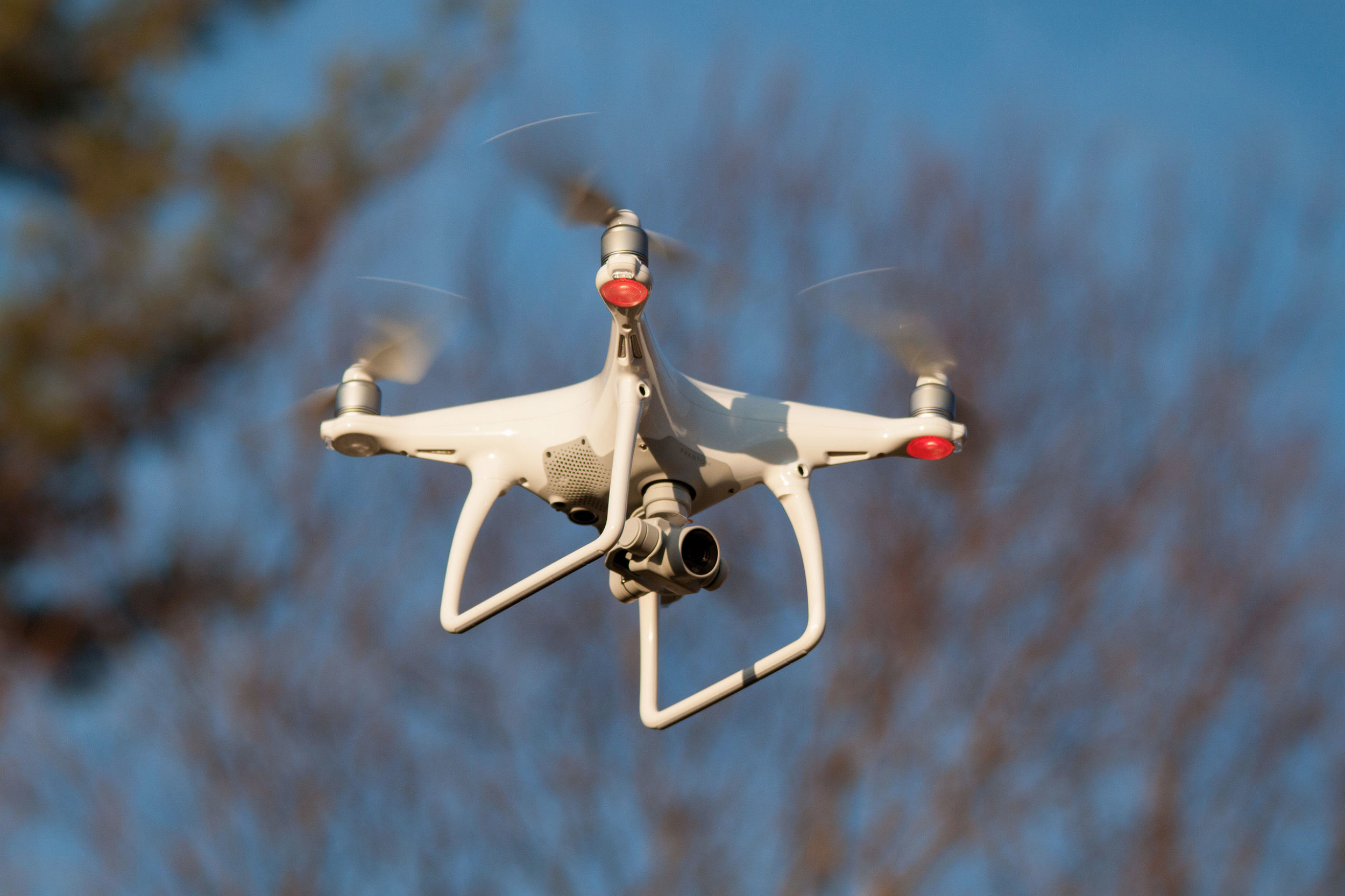 Image from Wikipedia
Flight Controller — Challenges
Real world training is expensive
Takes up a lot of time
Requires human supervision
Limited number of physical robots
Collision may be deadly…
Is there a better way?
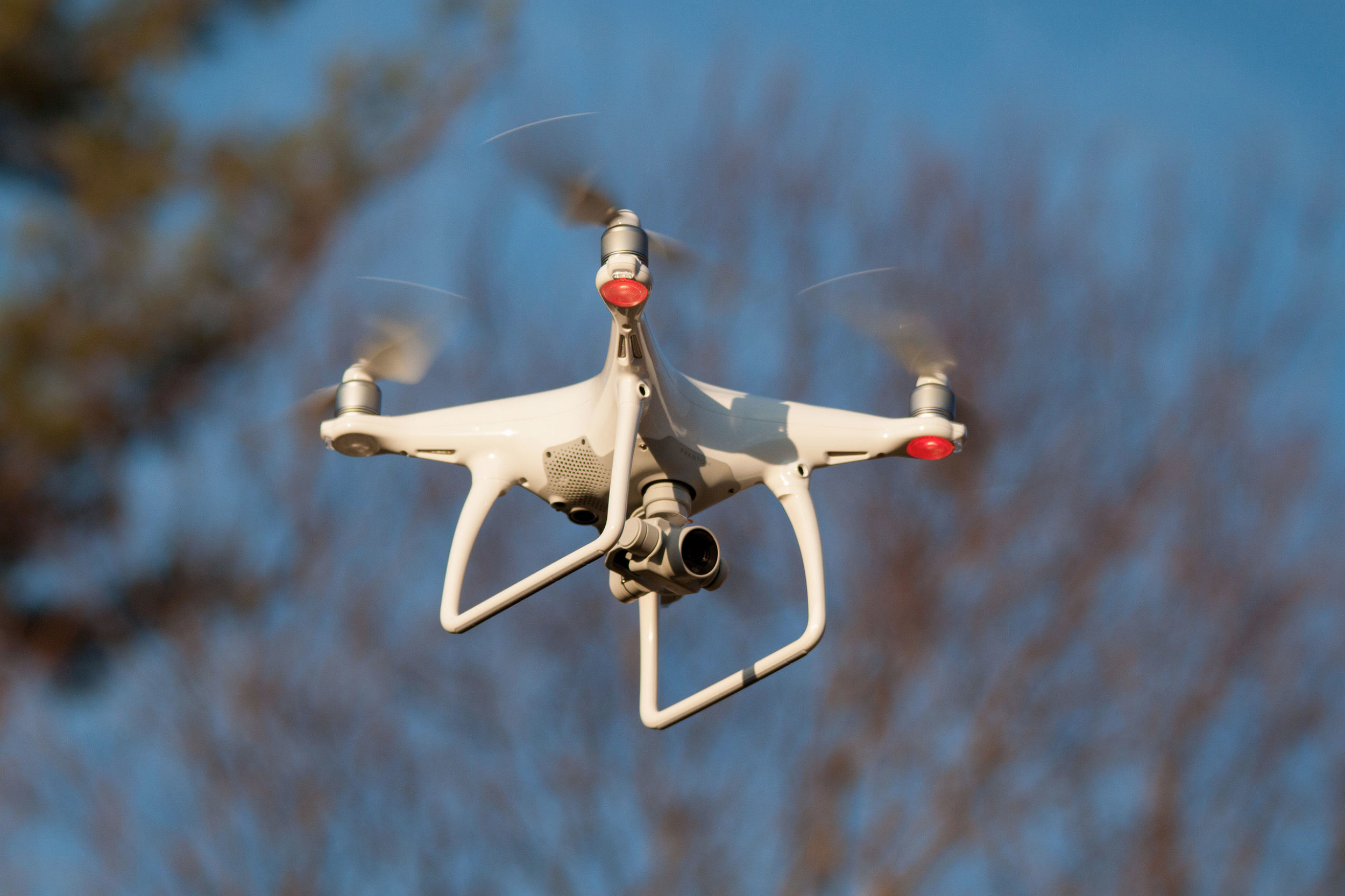 Image from Wikipedia
Indoor Flight Controller — Approach
Train in a simulated environment!
Modeled with CAD
A reinforcement learning problem
Single image input
Predict discounted collision probability and pick direction with the lowest one
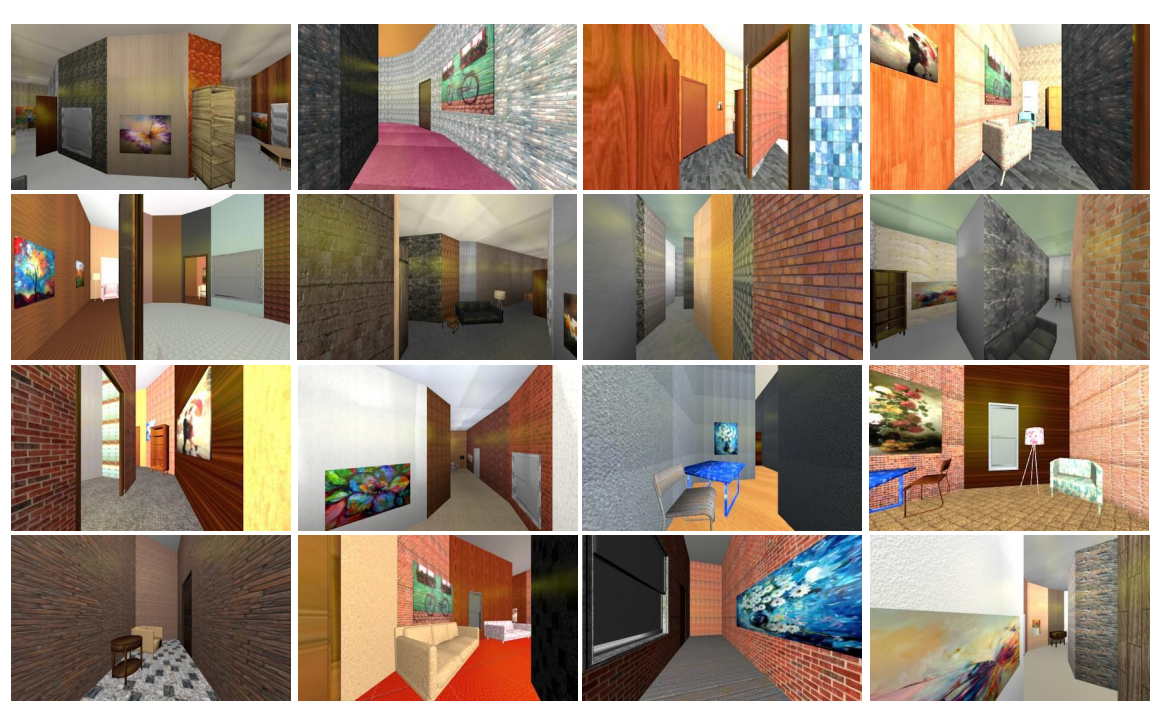 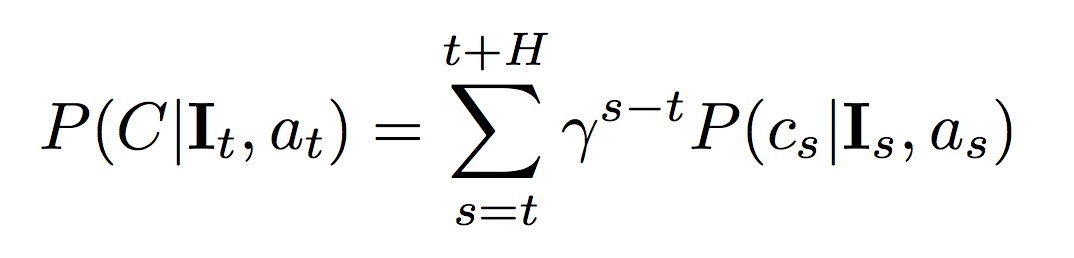 (CAD)2RL: Real Single-Image Flight without a Single Real Image by Sadeghi et.al., arXiv 2016
Indoor Flight Controller — Architecture
Q-function represented by VGG16
Pre-trained on ImageNet
Output is 41x41 grid
Action-space
Initialize training on the free-space prediction task
Flying 1 meter forward
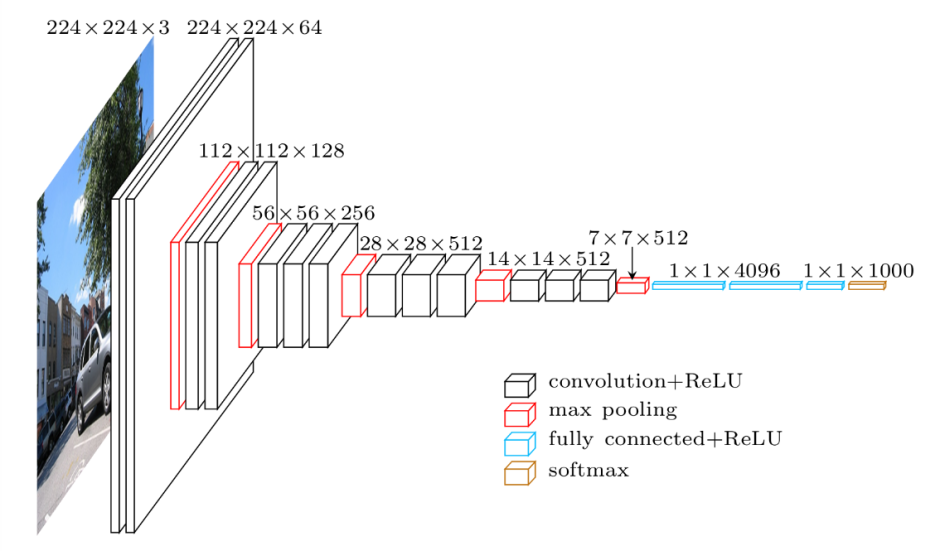 Image from Heuritech Blog, 2016
Indoor Flight Controller — Results
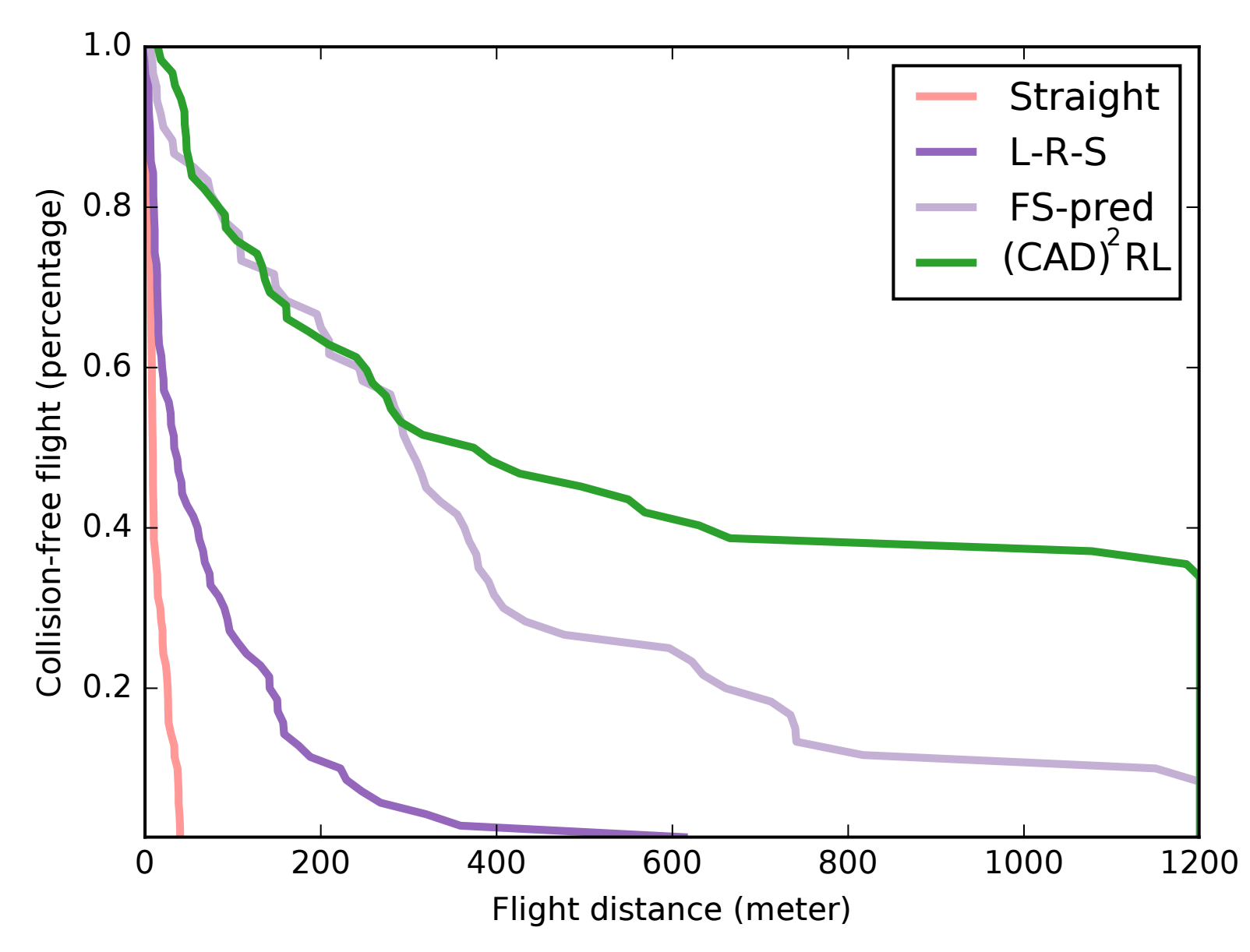 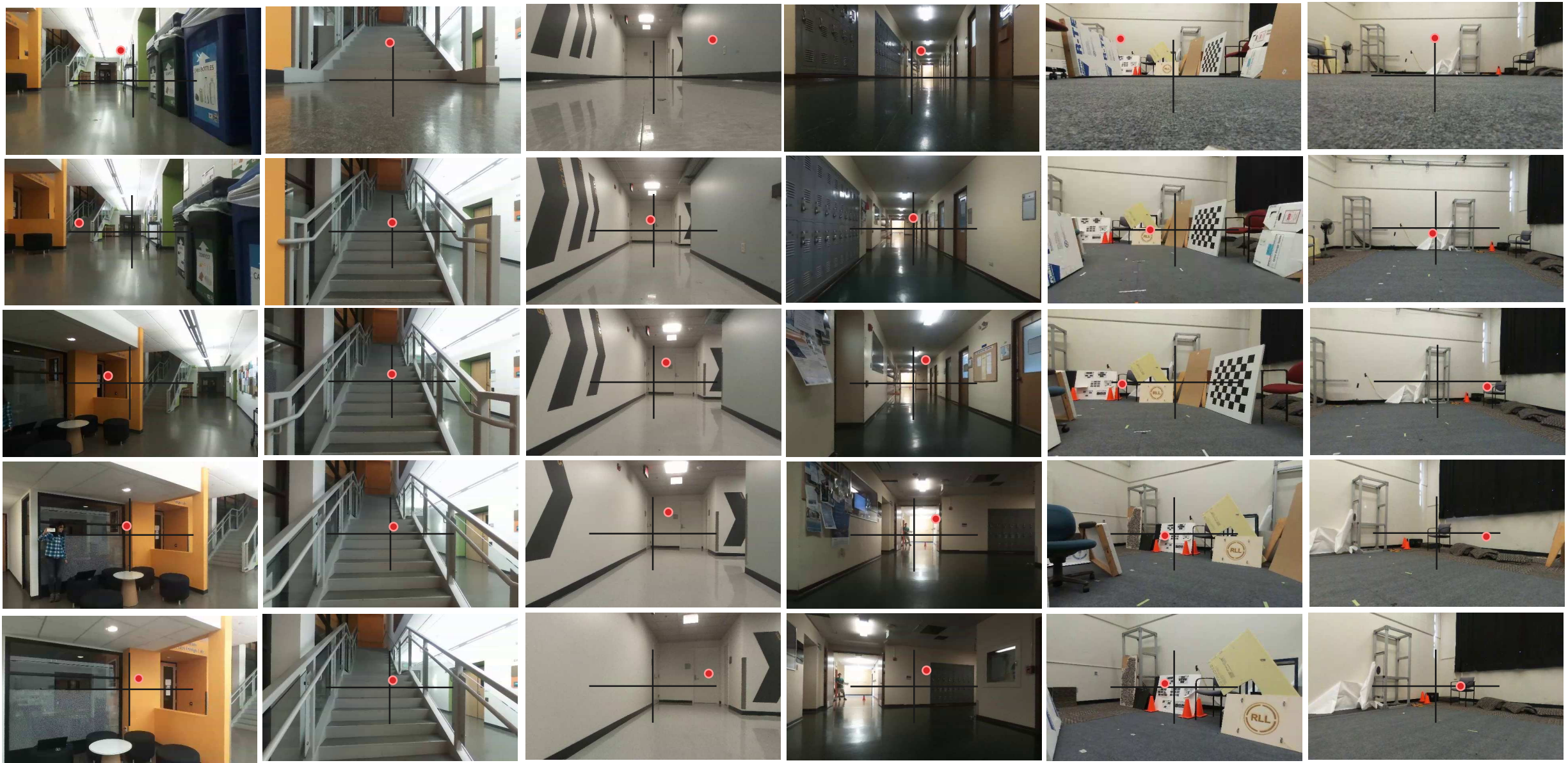 Demonstrates better performance than heuristic algorithms
Generalizes to work on a real drone
(CAD)2RL: Real Single-Image Flight without a Single Real Image by Sadeghi et.al., arXiv 2016
Indoor Flight Controller — Demo
(CAD)2RL: Real Single-Image Flight without a Single Real Image Video on YouTube
Dynamic Maze Navigation
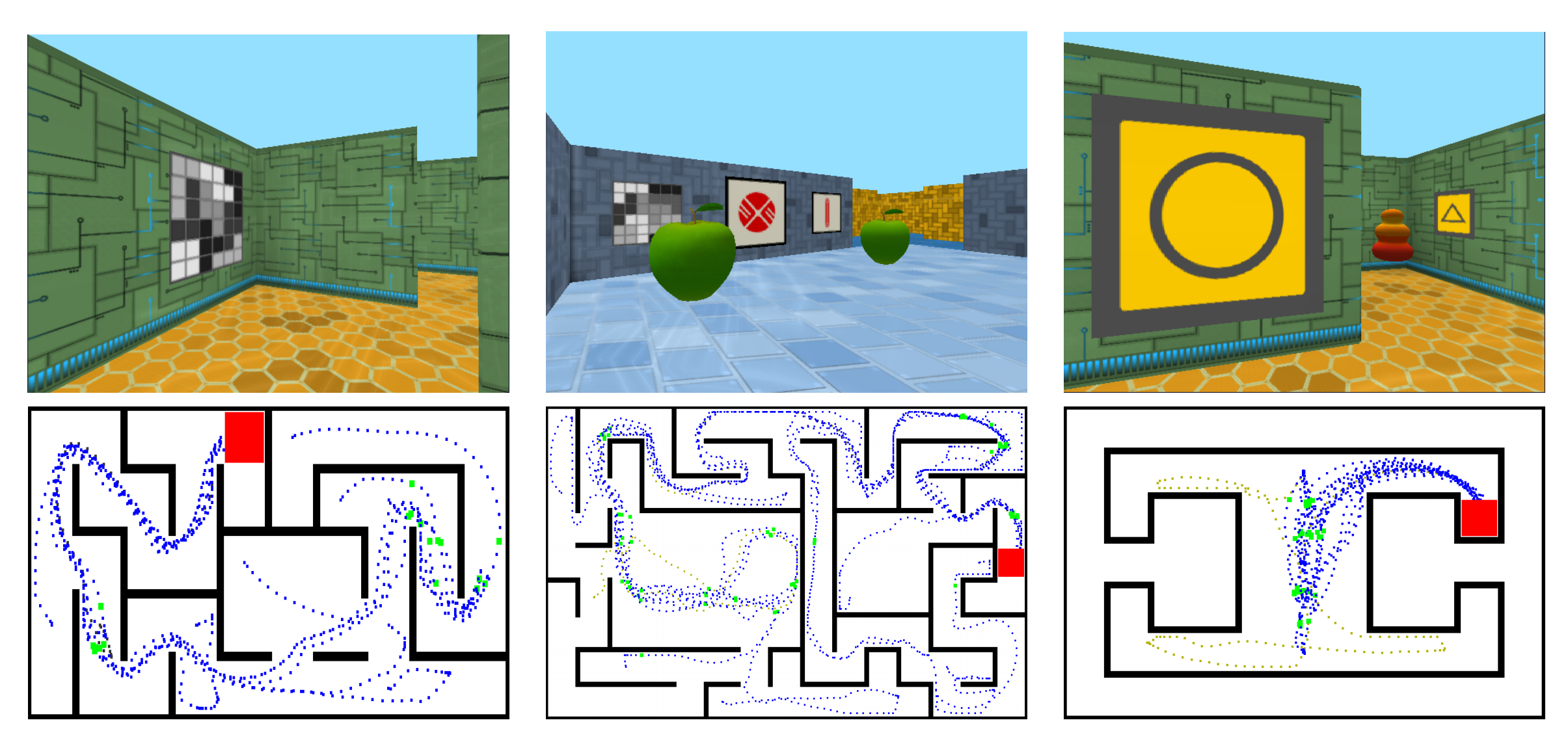 First-person view
Related to the problem of indoor navigation
Landscape may change in the real world
Rewards are sparse
Learning to Navigate in Complex Environments by Mirowski et.al., ICLR 2017
Dynamic Maze Navigation — Auxiliary Goals
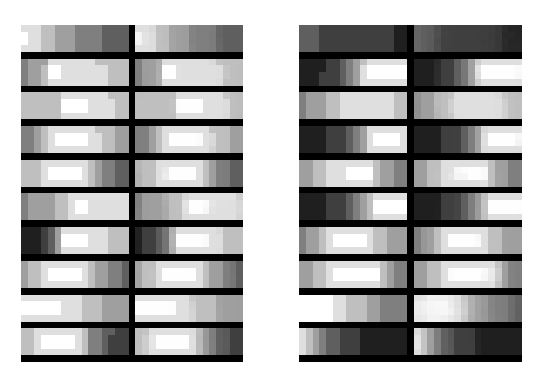 Bootstrap reinforcement learning with auxiliary tasks
Depth prediction
Loop closure prediction
Use those as tasks as opposed to features for better performance
Depth as a classification problem with 4x16 map
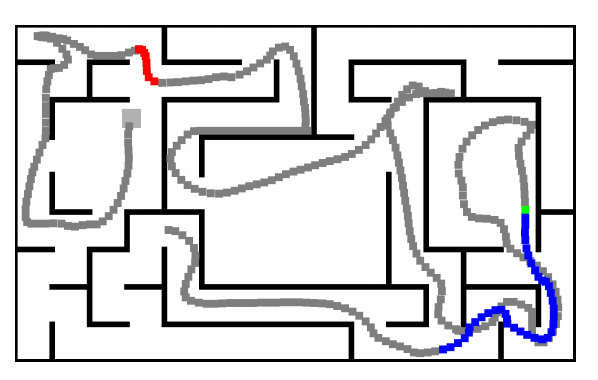 Learning to Navigate in Complex Environments by Mirowski et.al., ICLR 2017
Dynamic Maze Navigation — Architecture
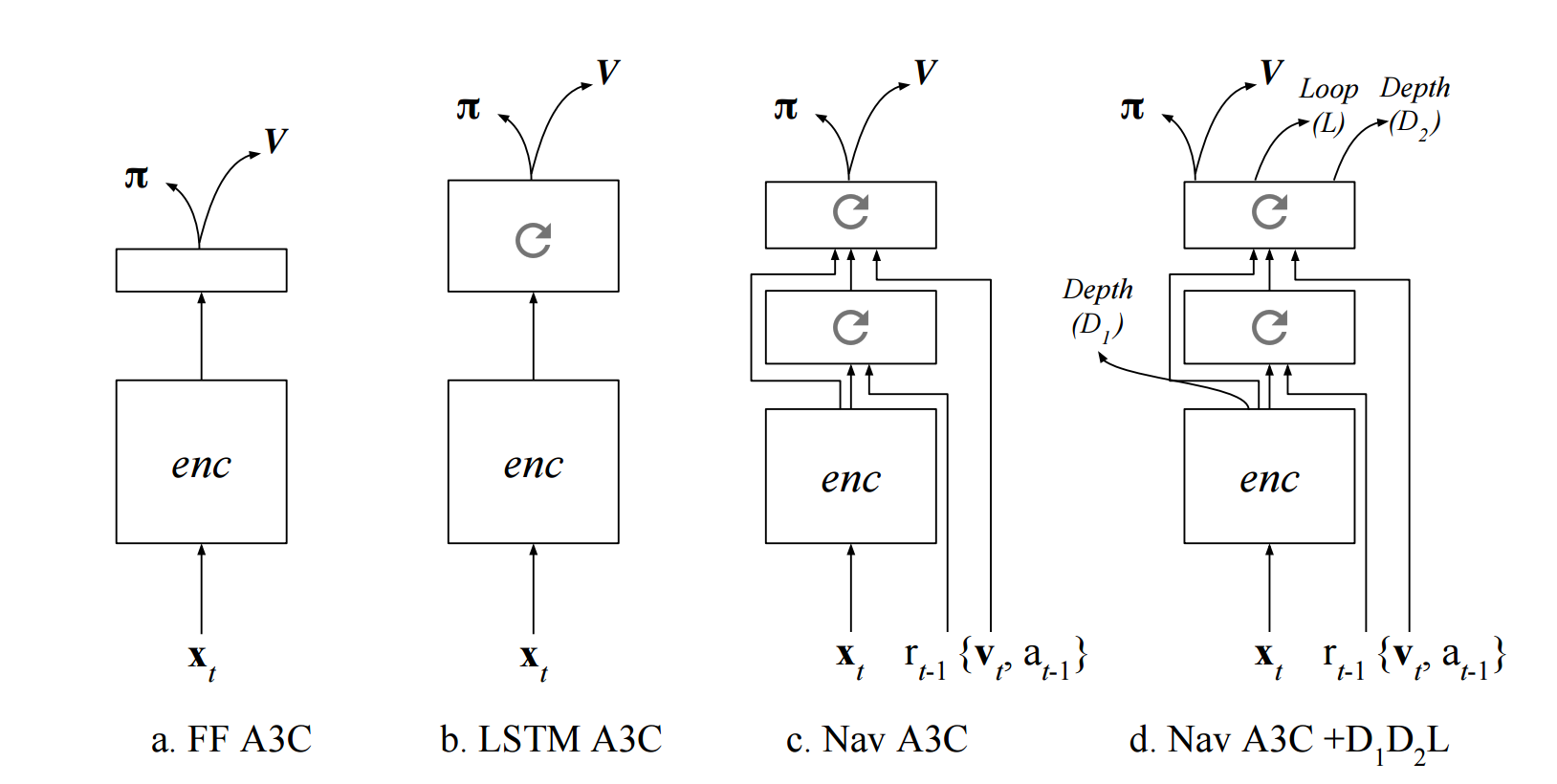 Stacked LSTM architecture that outputs policy and value function
Incorporates auxiliary depth and loop closure loss both on the feed-forward stage and LSTM stage and compute loss with both
Learning to Navigate in Complex Environments by Mirowski et.al., ICLR 2017
[Speaker Notes: Add a legend explaining letters on the figure]
Dynamic Maze Navigation — Results
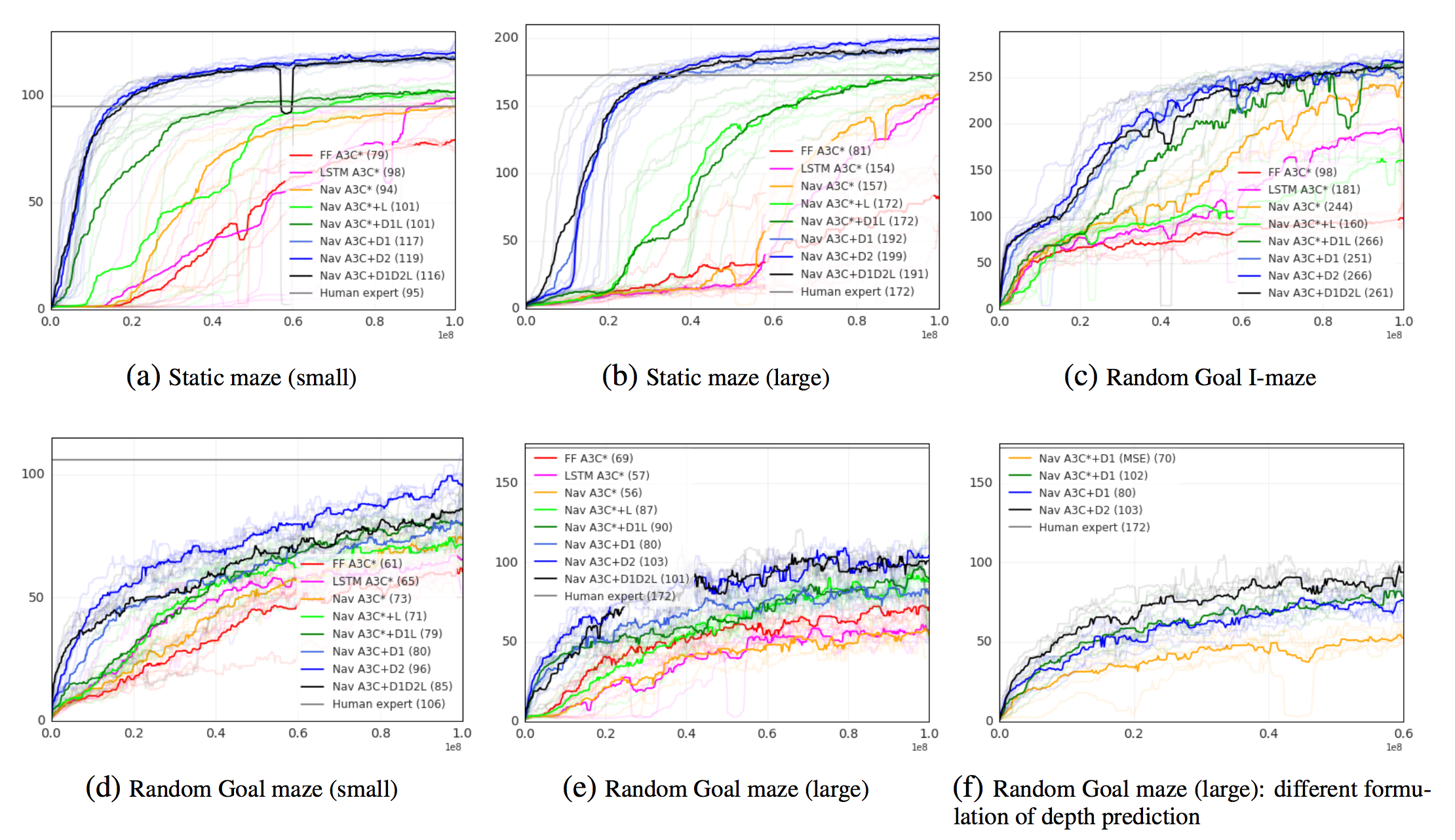 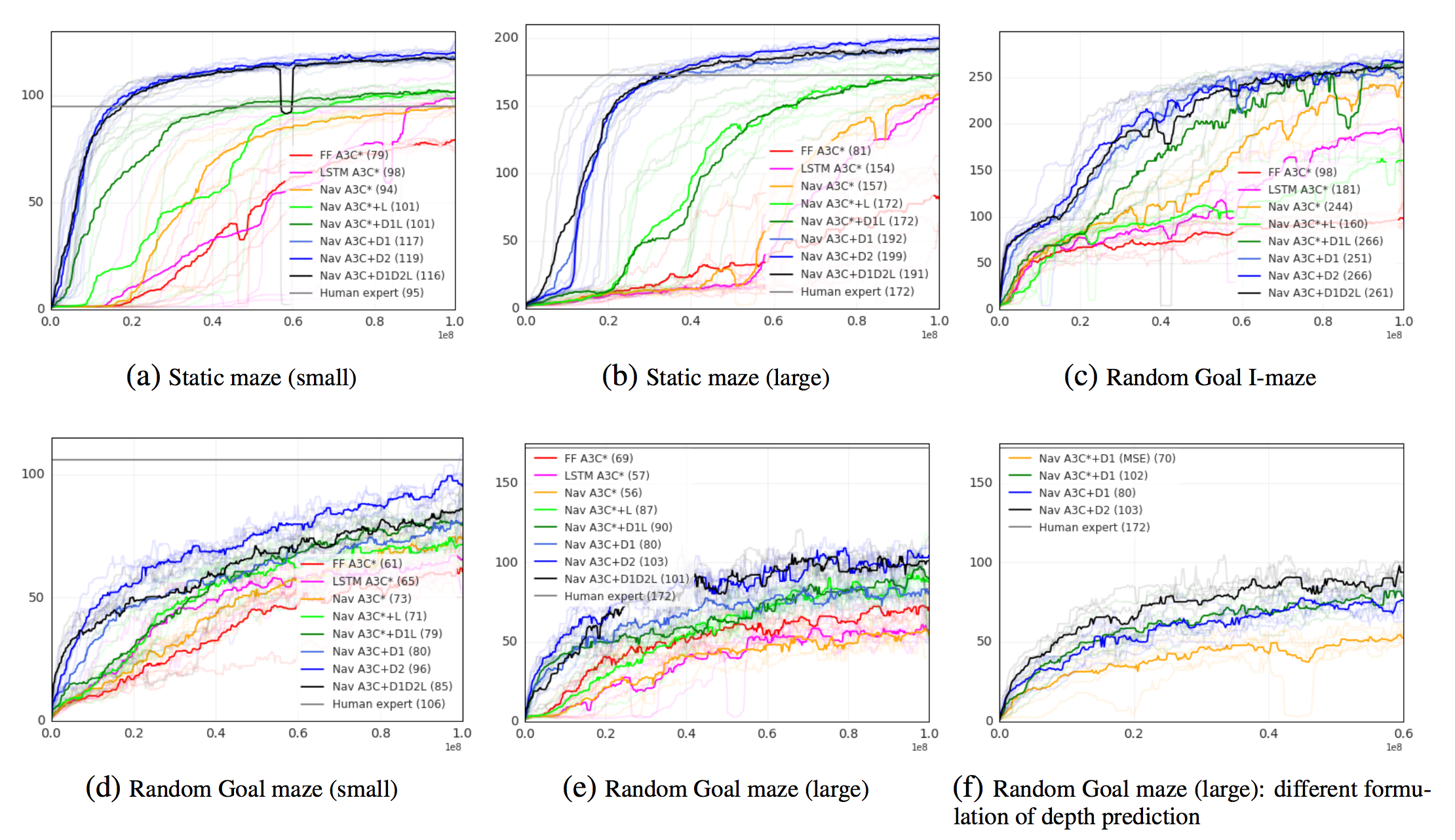 Performs better than humans on static mazes
Around 70-80% of human performance on dynamic ones
The model with LSTM depth only performs the best (marginally)
Learning to Navigate in Complex Environments by Mirowski et.al., ICLR 2017
Dynamic Maze Navigation — Demo
Learning to Navigate in Complex Environments YouTube Video
Thank you for your attention!
Questions?
Reading List
End to End Learning for Self-Driving Cars by Bojarski et.al.
A Machine Learning Approach to Visual Perception of Forest Trails for Mobile Robots by Giusti et.al.
A Reduction of Imitation Learning and Structured Prediction to No-Regret Online Learning by Ross et.al.
Learning Monocular Reactive UAV Control in Cluttered Natural Environments by Ross et.al.
End-to-End Training of Deep Visuomotor Policies by Levine et.al.
Supersizing Self-supervision by Pinto et. al.
Learning to Poke by Poking: Experiential Learning of Intuitive Physics by Agrawal et.al.
The Curious Robot: Learning Visual Representations via Physical Interactions by Pinto et.al.
(CAD)2RL: Real Single-Image Flight without a Single Real Image by Sadeghi et.al.
Learning to Navigate in Complex Environments by Mirowski et.al.
Backup Slides
Imitation with LSTMs
Learning real manipulation tasks from virtual demonstrations using LSTM
Imitation with LSTMs
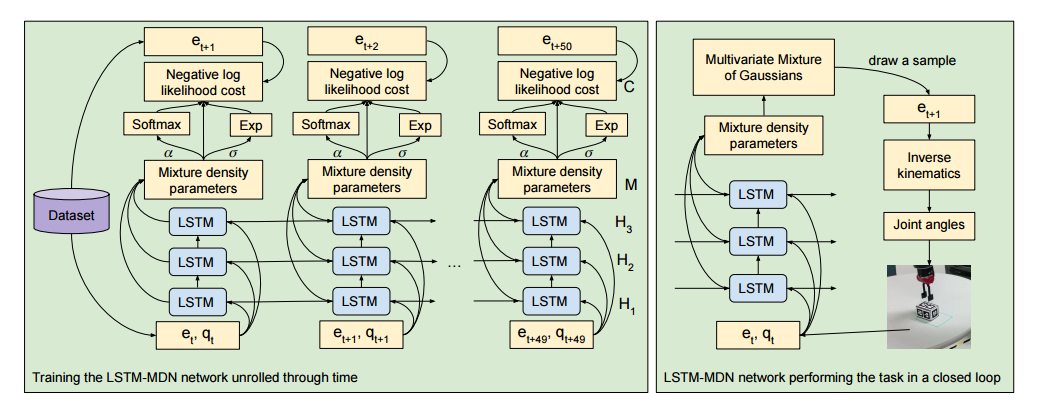 Learning real manipulation tasks from virtual demonstrations using LSTM
[Speaker Notes: Add reference - Learning real manipulation tasks from virtual demonstrations using LSTM]
Optimal Control
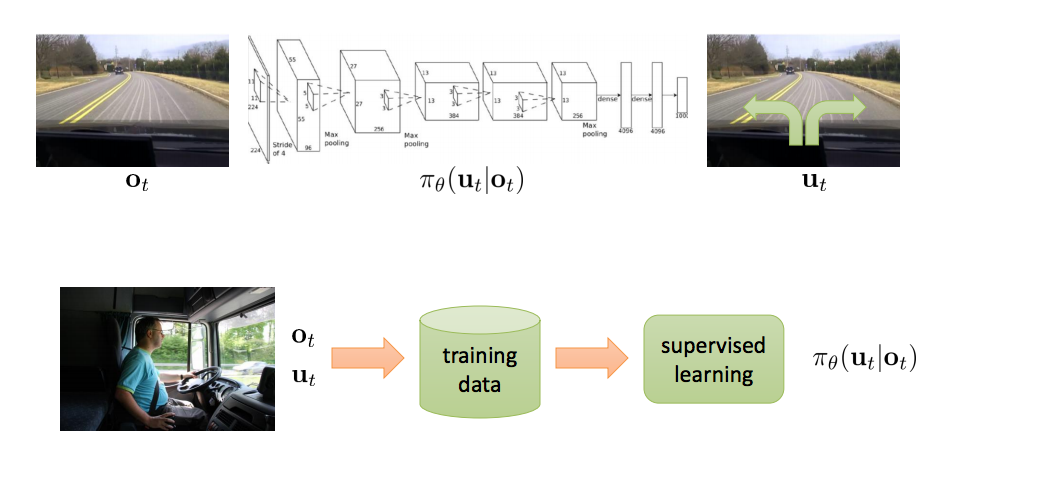 Obtain “good” trajectories for supervised learning

Known deterministic system dynamics f
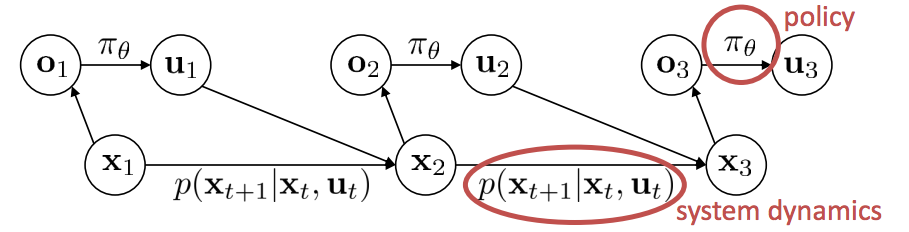 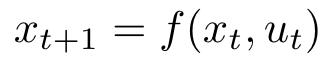 Optimal Control in Discrete Space
Obtain “good” trajectories under known discrete dynamics f 



Monte Carlo tree search (MCTS) for Atari
Obtain “good” action for a given state under known dynamics
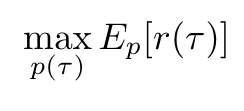 function get_best_action_from_root():

Find a suitable leaf node from root

Evaluate the leaf using random policy; get reward

Update score of all nodes between leaf and root

Take action from root leading to highest score
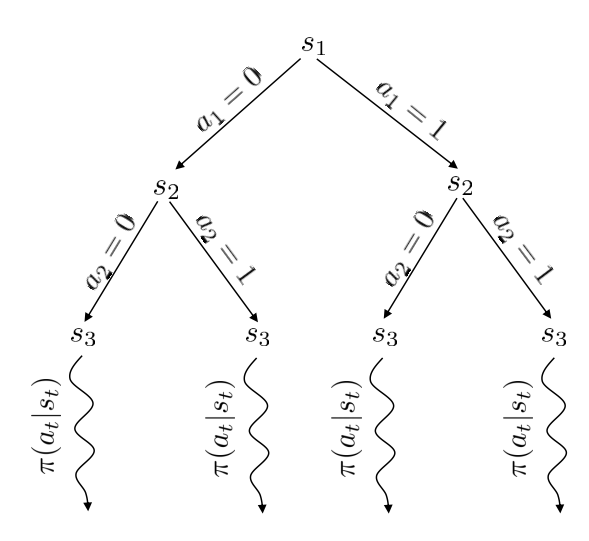 Atari Games by MCTS
Directly using MCTS to play game
Atari Games by Imitating MCTS
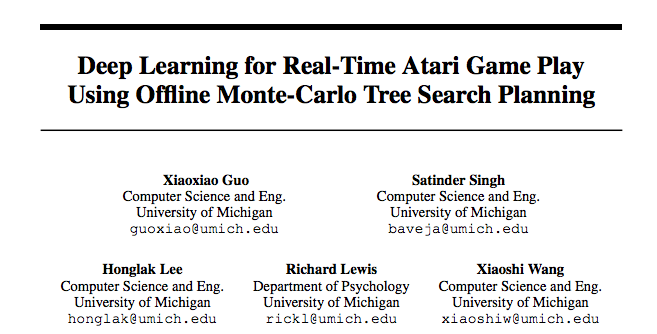 Imitating optimal control (MCTS) with DAgger
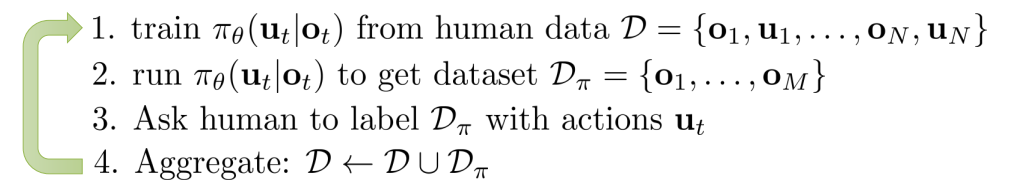 Replace the human with MCTS
Train NN policy on pixels using supervision from MCTS at training time
No MCTS at test time, NN is fast!
Reduce distribution mismatch by getting on-policy data
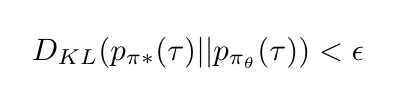 GPS loop
A policy search method that scales to high dimensional policies
Contrast with gradient methods like REINFORCE

GPS details
Fit local linear models

         is stochastic so that we get a trajectory distribution

Bound DKL between trajectory distributions at consecutive iterations
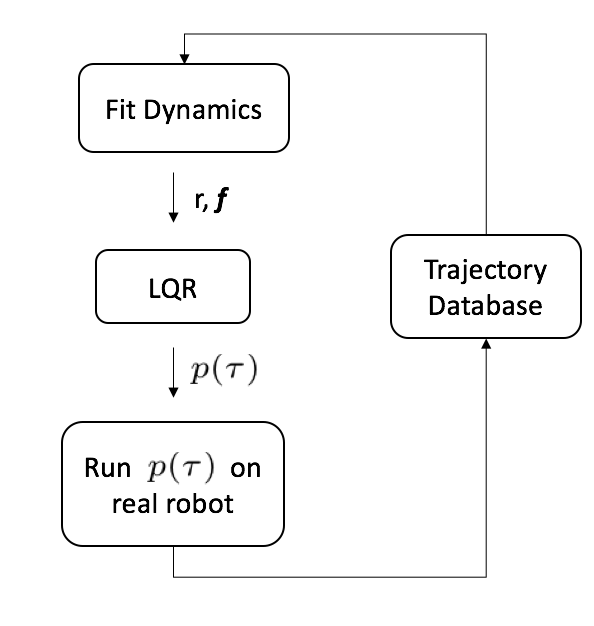 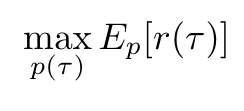 Optimal Control in Continuous Space
Obtain “good” trajectories under known continuous dynamics f
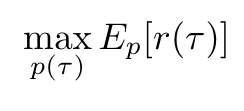 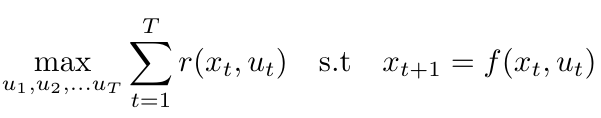 Linear Quadratic Regulator (LQR)
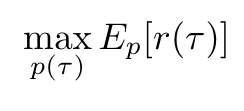 r, f
[Speaker Notes: LQR - linearize your dynamics, quadratize your cost, give to LQR, it emits the optimal trajectory from an initial state. Dynamic programming, a bit like value iteration.]
Unknown Dynamics
Obtain “good” trajectories under unknown continuous dynamics

Learning the dynamics model using regression
Deep nets, GP etc.
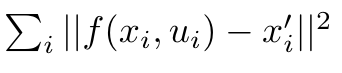 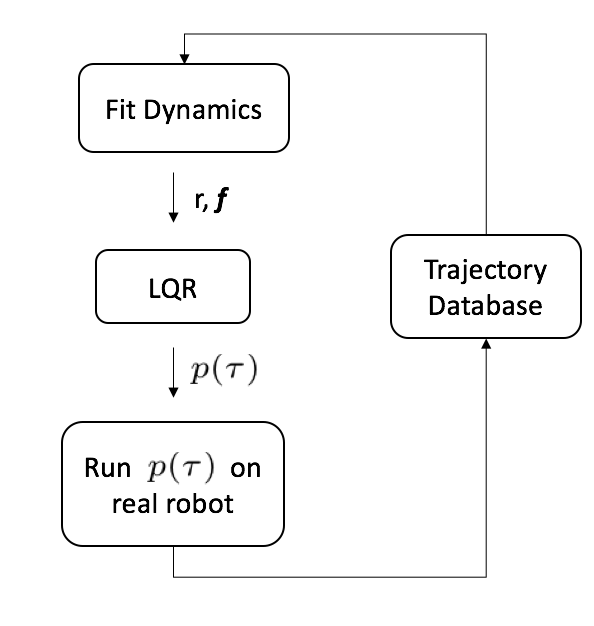 Imitating Optimal Control
GPS obtains “good” trajectories under unknown continuous dynamics
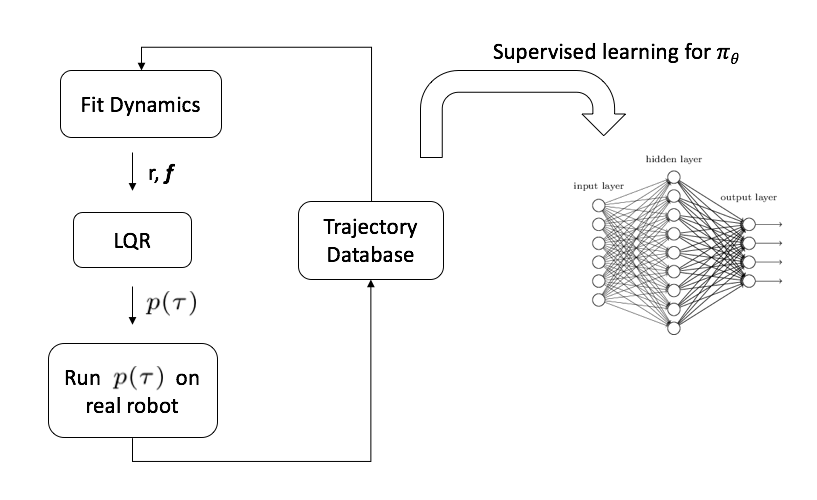 Imitating Optimal Control
GPS obtains “good” trajectories under unknown continuous dynamics
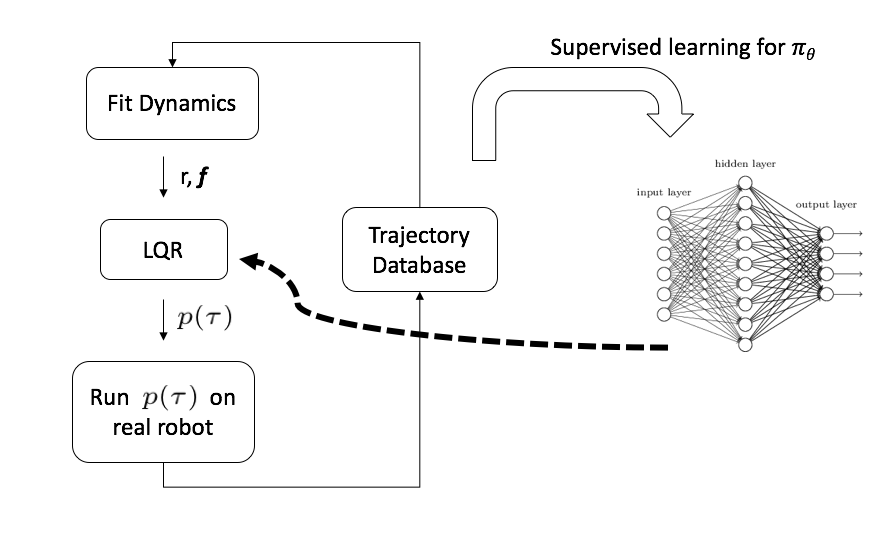 Adaptive Teacher
[Speaker Notes: One main difference between DAgger and GPS is that GPS has an adaptive teacher]
GPS in action
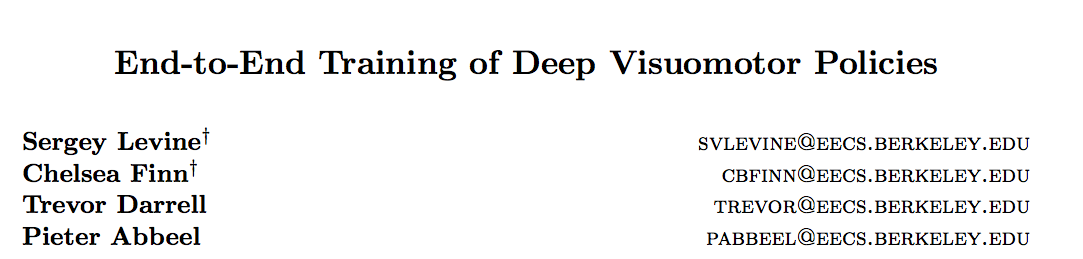 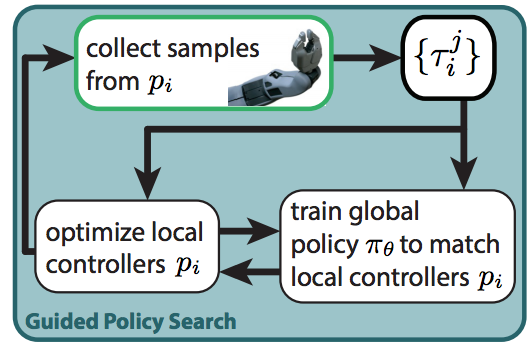